AÑO 2019                                                                                                  REVISTA N° 4
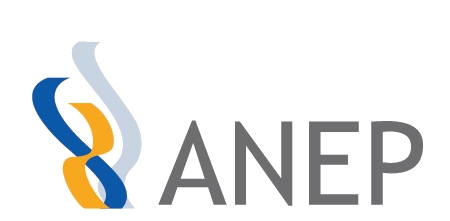 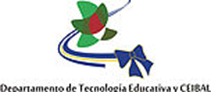 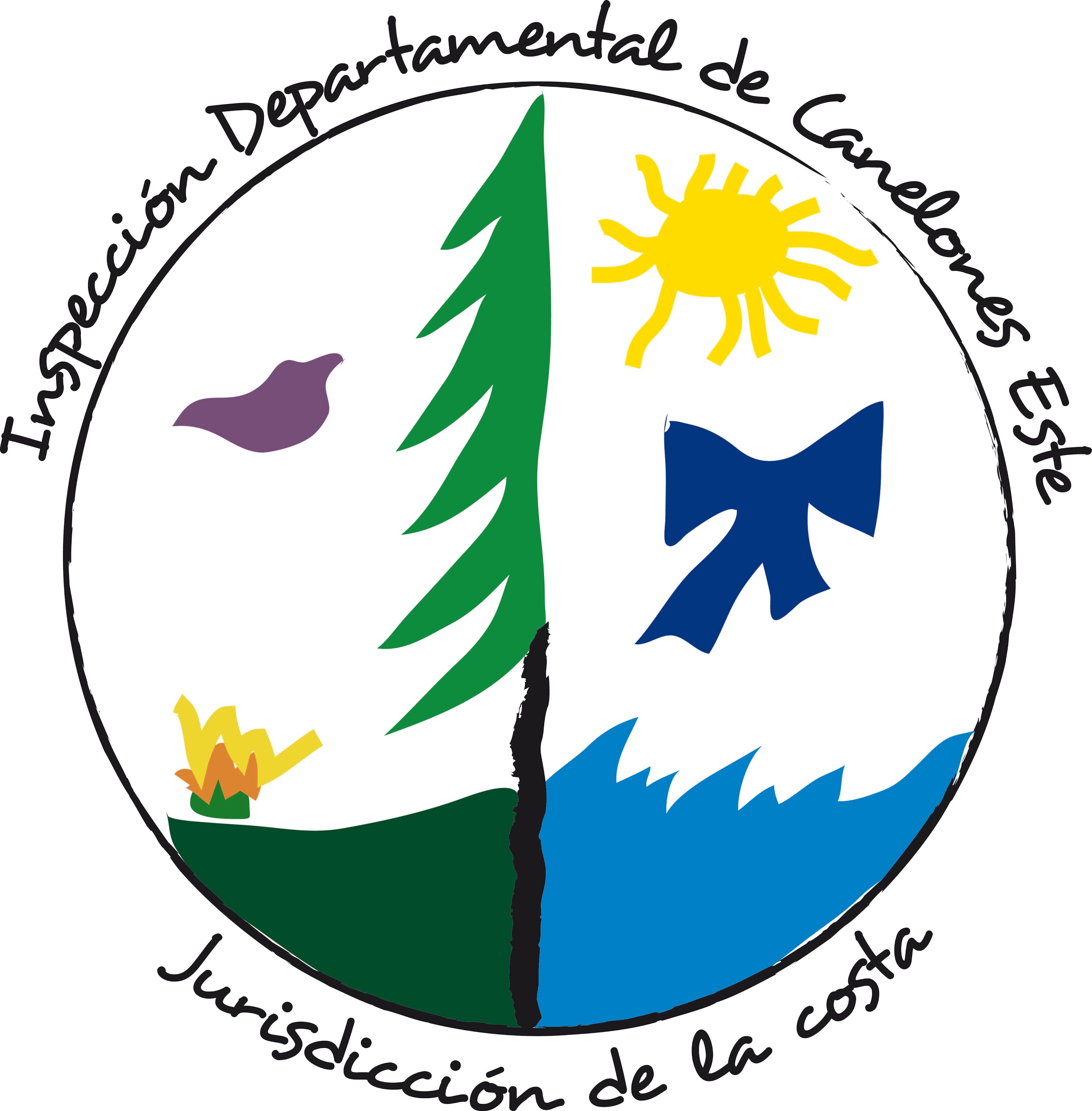 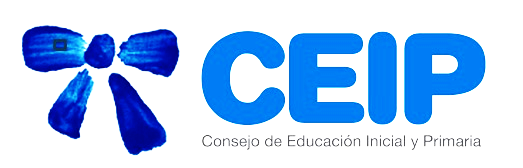 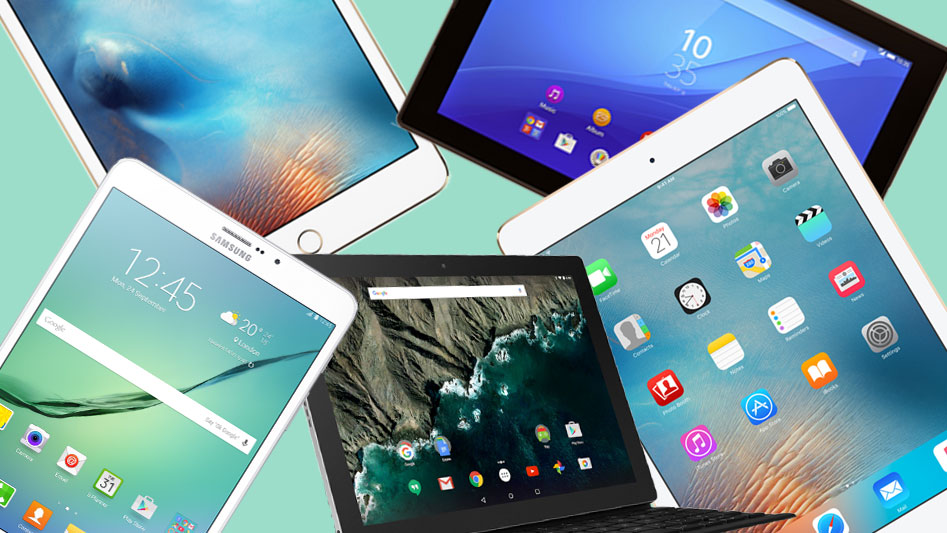 RevisT-EE
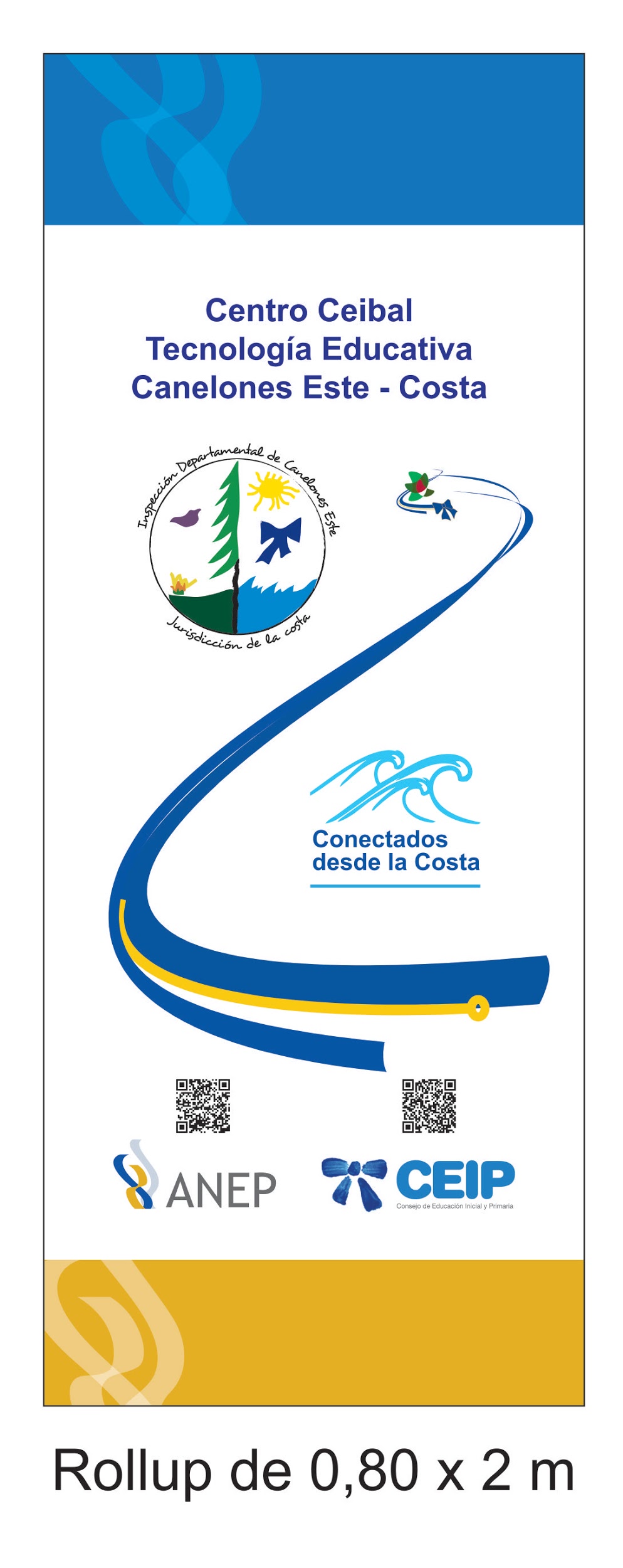 Este año la revista digital toma ese nombre porque combina trabajo de Maestros MAC, Dinamizadores T (tecnología) con Maestros de Apoyo EE (Educación Especial).

Como todos los años, desde el Centro de Tecnología Educativa de la Jurisdicción, queremos difundir contenido que sea de utilidad para las prácticas educativas con integración de tecnologías. Este año a partir del curso de Creática-CEIP-Ceibal- IFS, se realiza un trabajo de exploración y  puesta en práctica, de aplicaciones y programas, con dispositivos de diversos sistemas operativos (Android, Linux, Windows) relacionados con el área de educación especial.
Estas fichas que presentamos, son el producto de un trabajo de reflexión conjunto  entre Maestros MAC, Dinamizadores y Maestros de Apoyo de Educación Especial, con el  propósito de que los docentes lo puedan utilizar y ver de qué manera los recursos tecnológicos pueden favorecer a los estudiantes con barreras para el aprendizaje y la participación, fortaleciendo el aprendizaje y potenciando sus capacidades.
‹#›
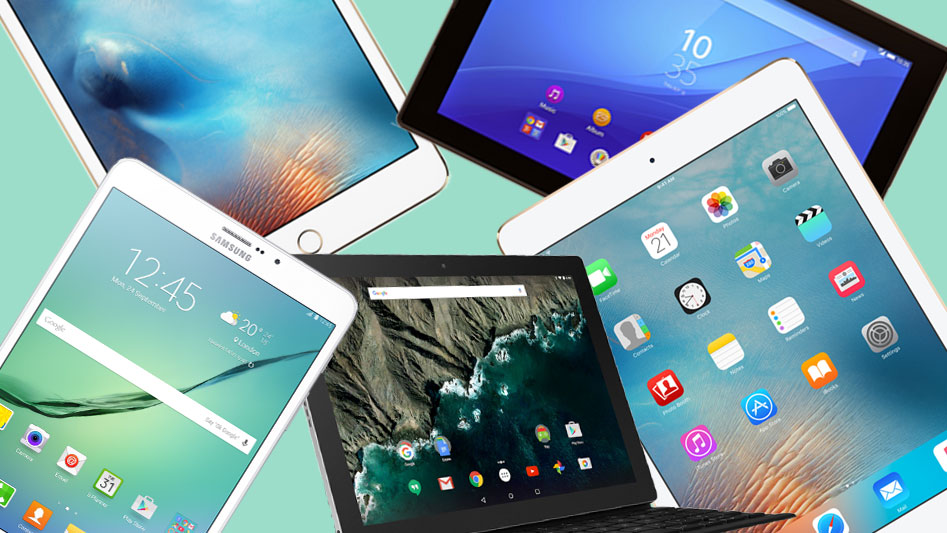 RevisT-EE
Fuente:https://educparatodosblog.wordpress.com/2017/04/22/el-juego-nos-incluye/amp/
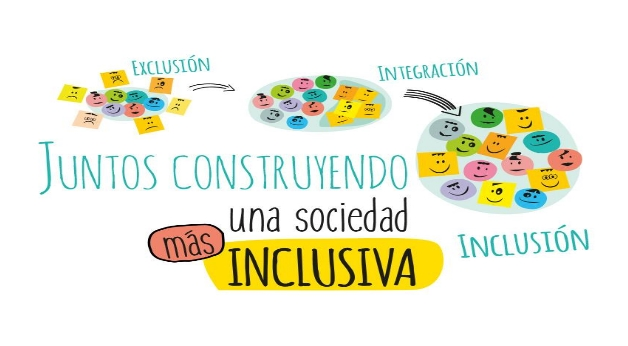 ‹#›
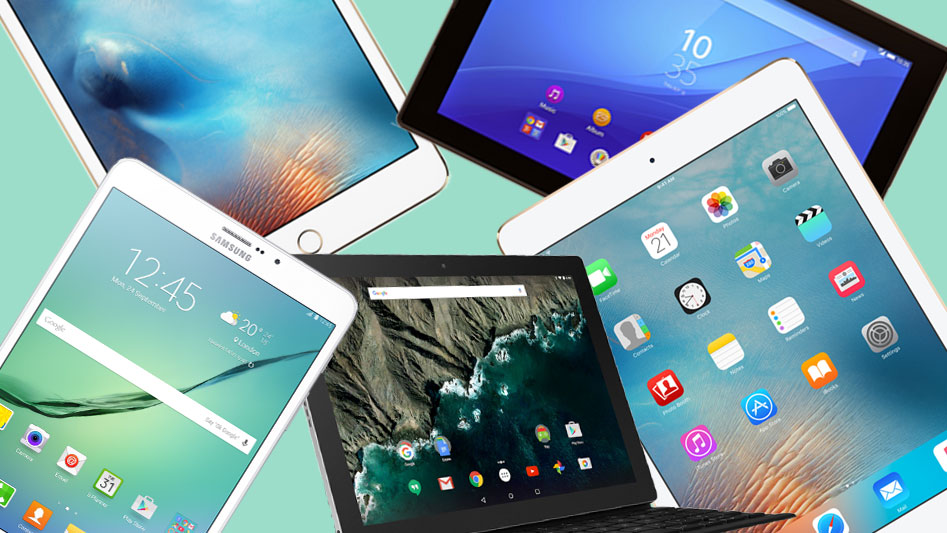 Educación Especial
De acuerdo a las Políticas Educativas (2016-2020) “Educación Especial integra el CEIP como una modalidad educativa transversal a la educación general de atención y apoyo específico a la infancia que enfrenta barreras para el aprendizaje y la participación.
Tiene como objetivos generales:

1. Potenciar el desarrollo de políticas y estrategias específicas en el área, a nivel nacional. (Numeral II. Circular No 348/ enero de 2010 del CEIP).

2. Promover el máximo desarrollo de las potencialidades de los estudiantes con discapacidad, dificultades para aprender y altas capacidades a través de la atención de sus diferencias y necesidades de apoyo.

3. Impulsar la inclusión educativa de estudiantes con discapacidad evitando cualquier forma de exclusión.

4. Propiciar y estimular la formación continua y permanente de sus docentes, equipos técnicos y personal no docente.
‹#›
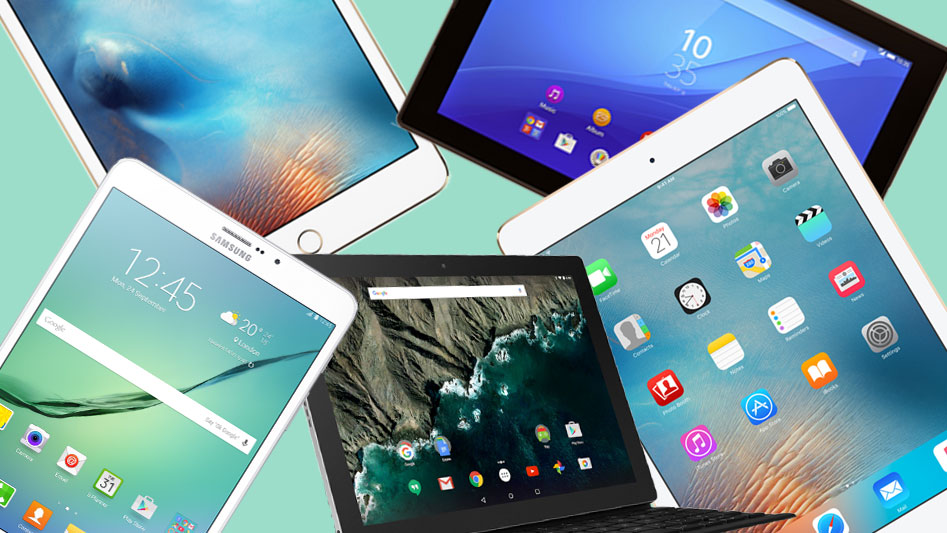 Educación Especial
Así considerada implica:

• superar la concepción de modalidad segregada.

• avanzar en las posibilidades de ofrecer a los estudiantes con discapacidad el acceso a la educación común y a todos los niveles del sistema educativo.

• mantener las escuelas especiales como centros de recursos y como escuelas para estudiantes con discapacidades severas y dispositivos de apoyo o pasantías para los estudiantes que lo requieran.

• en la situación de los estudiantes sordos, la necesidad de construcción de una lengua y cultura que le son propias requiere que la escuela se constituya en parte de su comunidad.

• desarrollar prácticas especializadas desde un diseño universal de aprendizaje que permitan intervenciones inclusivas para atender las diferencias en los estudiantes.
Esta transformación se enmarca en los cuatro principios establecidos por el CEIP para el quinquenio: calidad, inclusión, participación e integralidad; y en políticas de derechos consagradas en la legislación vigente...” (ANEP-CEIP; p 97).
‹#›
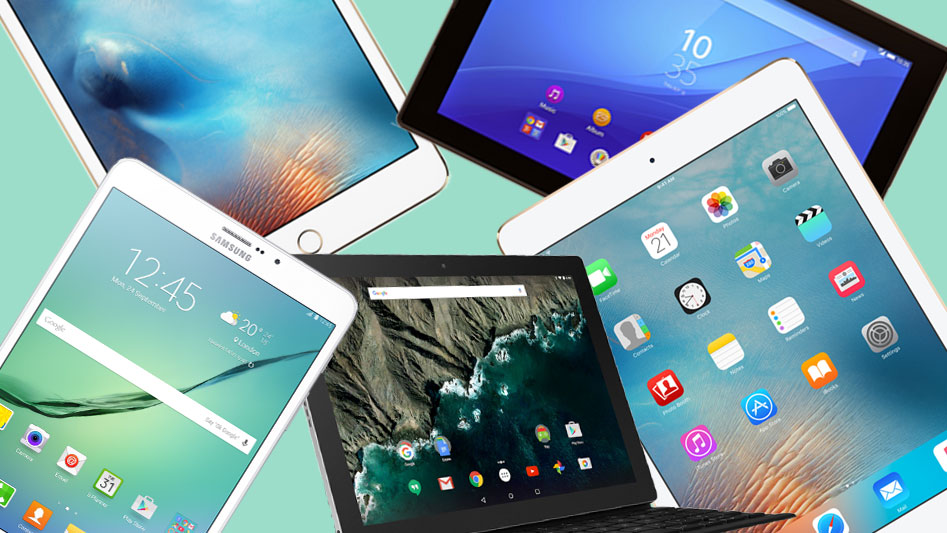 Educación Especial y Tecnologías.
Garantizar el derecho a la educación, requiere de un compromiso de toda la sociedad y de profundas transformaciones del sistema educativo a fin de lograr una verdadera educación para todos, una educación inclusiva, definida dentro de los principios rectores de las políticas educativas para el quinquenio 2016-2020. 

Pero no alcanza solo con nuevos marcos normativos que promuevan la educación inclusiva; se deben proporcionar los apoyos y los recursos tecnológicos necesarios. Implica un cambio de paradigma, que comprenda y se comprometa con la diferencia de manera constructiva, que efectivice el abordaje de la diversidad como una oportunidad para el aprendizaje. Estas transformaciones pueden comenzar en los espacios educativos, y concretarse en acciones específicas.

Requiere del involucramiento de todos los miembros de la comunidad educativa, a través de un trabajo colaborativo y participativo. Generando espacios para la reflexión que promuevan innovaciones en las prácticas pedagógicas y generen cambios en la cultura escolar.

Desde este posicionamiento fue pensada la RevisT-EE, un recurso que impulse y promueva la educación inclusiva.
‹#›
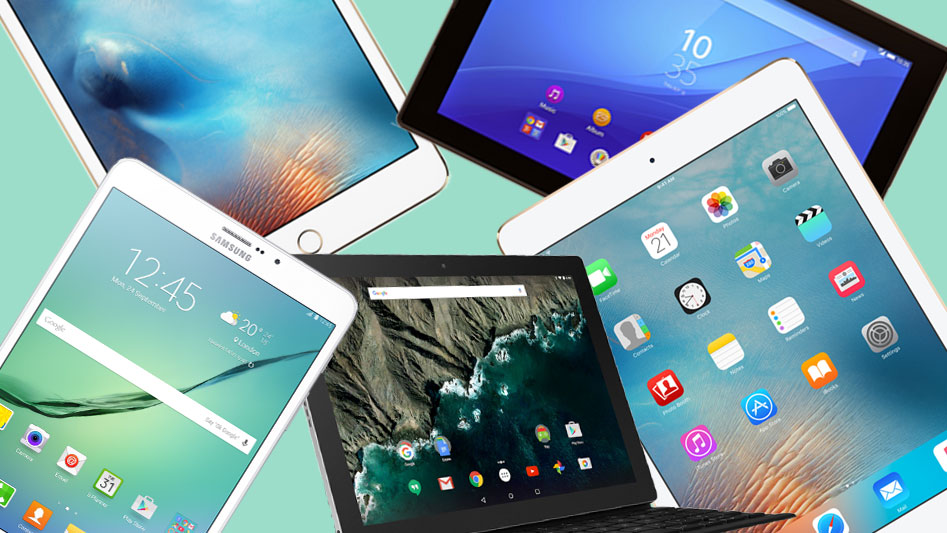 Diseño Universal de Aprendizaje y Tecnología.
El Diseño Universal de Aprendizaje (DUA) parece ser la clave  para  construir una educación inclusiva (Echeita 2014; Ainscow, 2015; Yadarola,2016). Este se basa en ampliar el acceso al aprendizaje, a través del diseño de propuestas educativas que tengan en cuenta los tres principios primarios: 

proporcionar múltiples medios de representación (de la información y del contenido), 

proporcionar múltiples formas de acción y de expresión (expresar lo que sabe el estudiante, de distintas maneras y en distintos soportes),  

proporcionar múltiples formas de implicación (grado de motivación  y autorregulación del estudiante). 

Para Yadarola (2016), el DUA implica hacer accesibles los espacios, los materiales y los modos de comunicación. Ofrecer variedad de estrategias, técnicas, lenguajes, recursos tecnológicos para todos.

En este marco, la integración de la  tecnología, en la implementación del DUA , favorece una enseñanza inclusiva.
‹#›
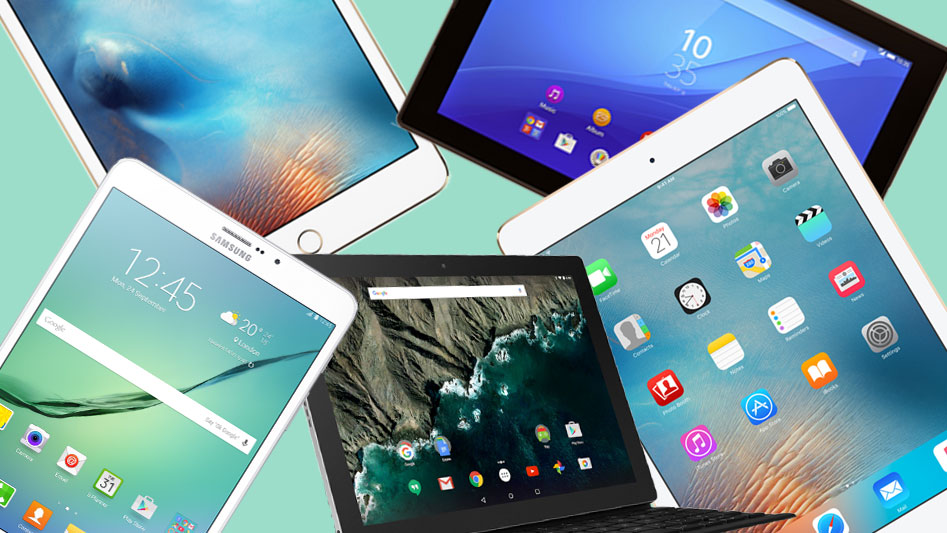 Índice
Lengua. (comunicación aumentativa-alternativa, lectoescritura, etc.)
Verde.

Sígueme
Dicciseñas
Dictapicto
Pictosonidos
Aprender a escribir ABC
Luis el Cardenal
Conciencia Fonológica
Pictogramagenda
Galexia
Estimulación cognitiva.
Celeste.

Llevo todo.
El Buho Boo.
Memory Attention.
Tempus.
Facilitadores para la accesibilidad (rampas digitales).
Violeta: 

José Aprende.
Soy visual.
Let Me Talk (Saak).
Pictocuentos.
Kanghooru.
Discapacidad visual (baja visión).
Amarillo.

El caracol serafín.
Aprende las horas.
Azahar.
Lazarillo GPS.
Sitios web con recursos múltiples.
 Naranja.
Vedoque.
Orientación Andujar.
Juegos Educativos Tiny Tap.
Arasaac.
‹#›
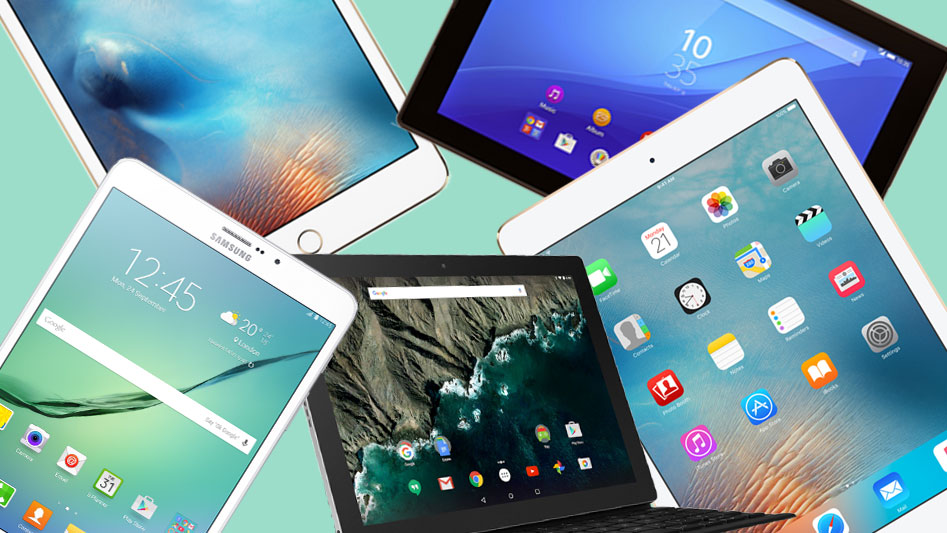 Comunicación aumentativa-alternativa.
Los Sistemas Aumentativos y Alternativos de Comunicación (SAAC) son formas de expresión distintas al lenguaje hablado, que tienen como objetivo aumentar (complementar el habla)  y/o compensar (sustituir el habla, por ejemplo con gráficos, sistema Morse, braille, comunicación por pictogramas, Lengua de señas/signos, etc.) las dificultades de comunicación y lenguaje de muchas personas con discapacidad.

También se puede definir como "el conjunto estructurado de códigos (verbales y no verbales), expresados a través de canales no vocales (gestos, signos, símbolos gráficos), necesitados o no de soporte físico, los cuales, mediante procesos específicos de instrucción, sirven para llevar a cabo actos de comunicación (funcional, espontánea y generalizable), por sí solos, o en conjunción con códigos vocales, o como apoyo parcial de los mismos” (Tamarit, 1988, Sotillo et al., 1993).

Entre las causas que pueden hacer necesario el uso de un SAAC encontramos parálisis cerebral, discapacidad intelectual, trastornos del espectro autista (TEA), trastornos del lenguaje oral, esclerosis múltiple (EM),  distrofias musculares,  pluridiscapacidades de tipologías diversas, entre muchas otras.
‹#›
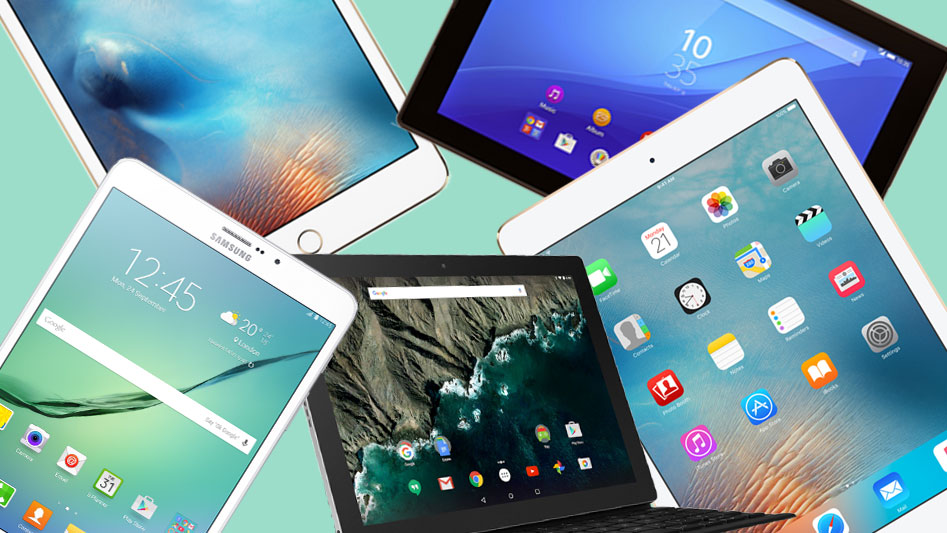 Comunicación aumentativa - alternativa.
Para implementar con los estudiantes SAAC, consultar  los siguientes recursos:   
 			        				     Arasaac          Recursos de CAA

En este video, Rafael Sánchez Montoya profundiza                       
sobre estos conceptos y nos presenta 
algunas estrategias y herramientas:
Aproximándonos a la accesibilidad cognitiva a través de pictogramas:
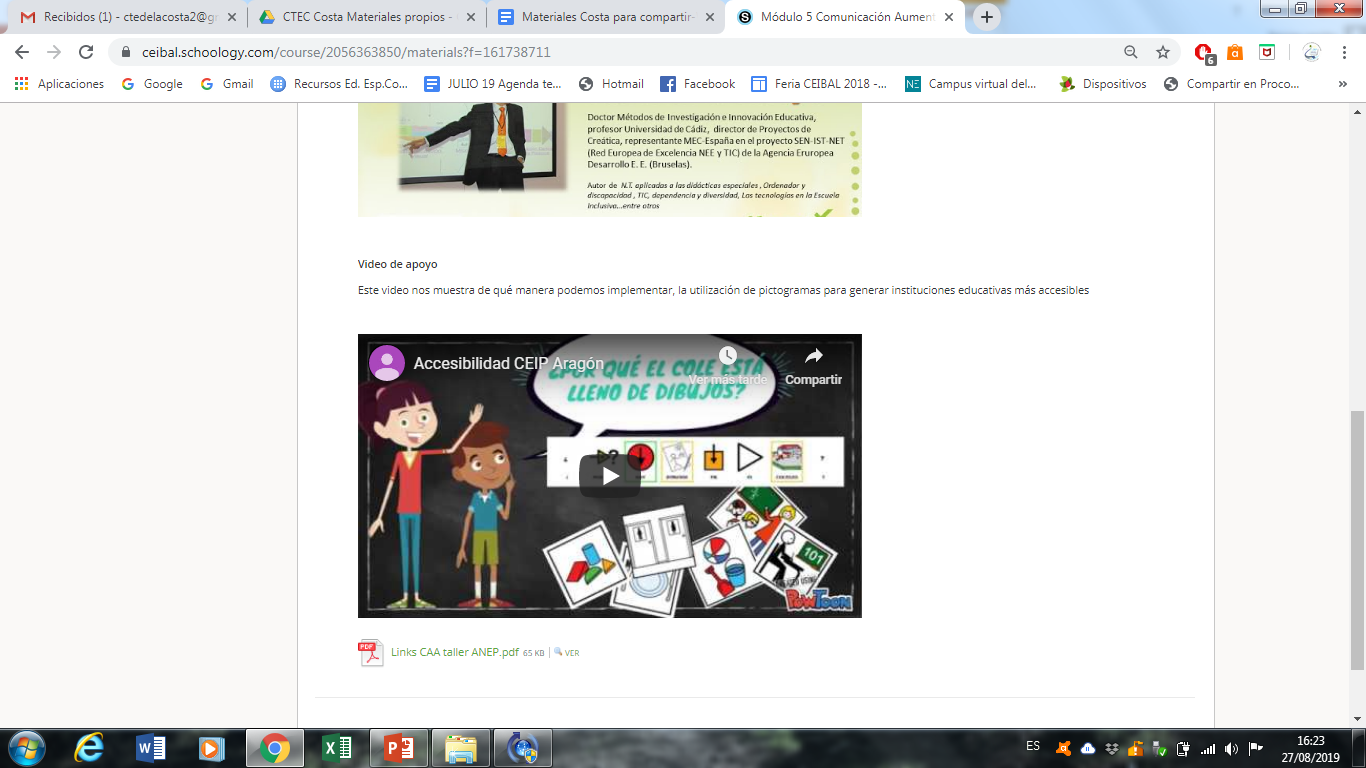 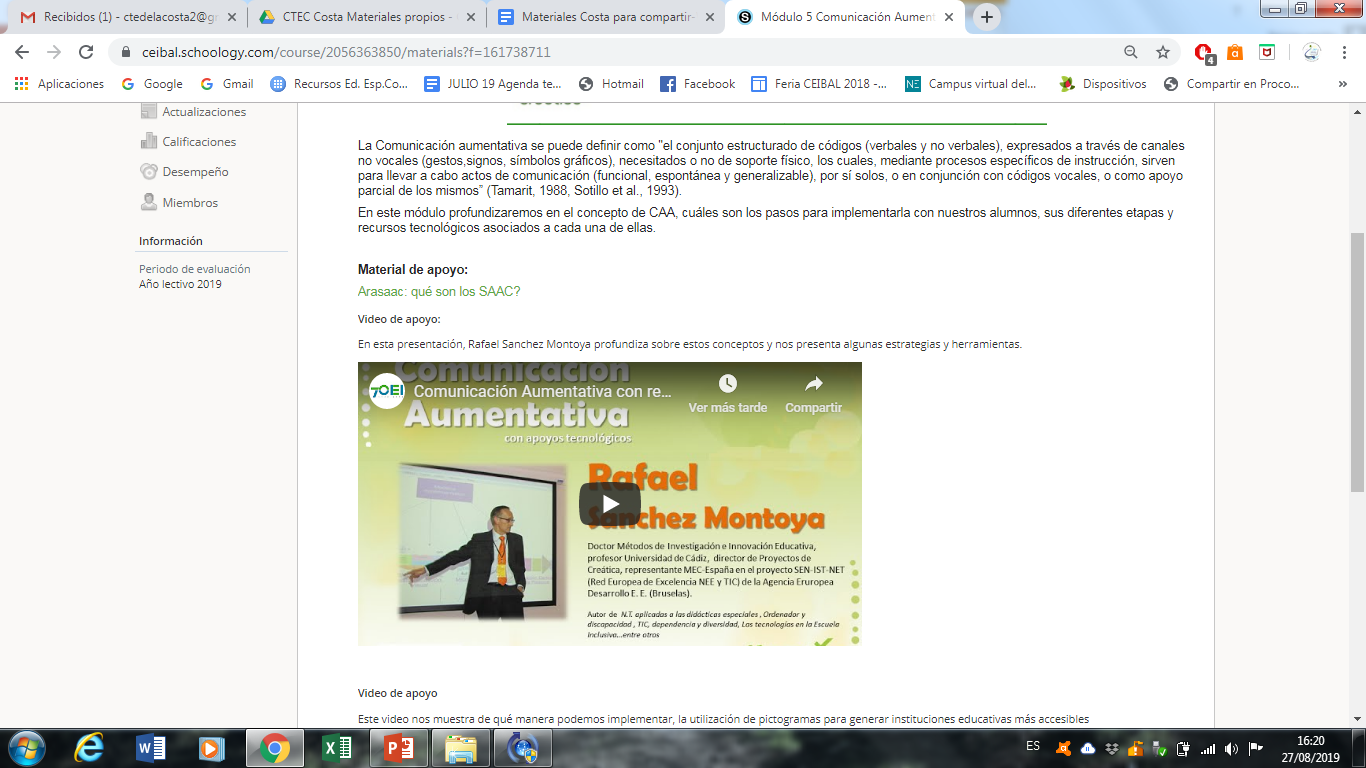 https://youtu.be/g2Eqiw2k5S0
https://youtu.be/Z9LWS_iON6g
‹#›
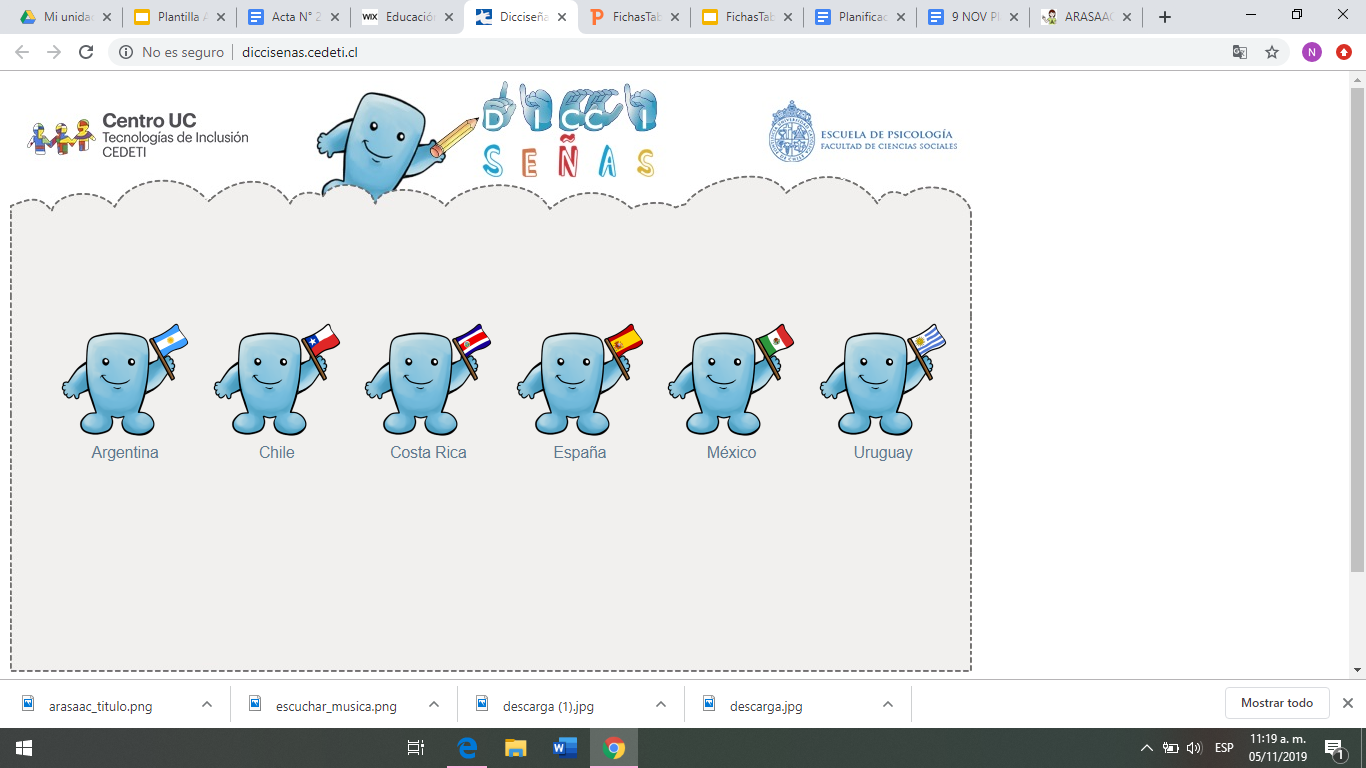 ‹#›
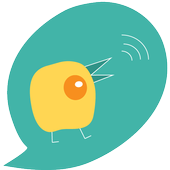 ‹#›
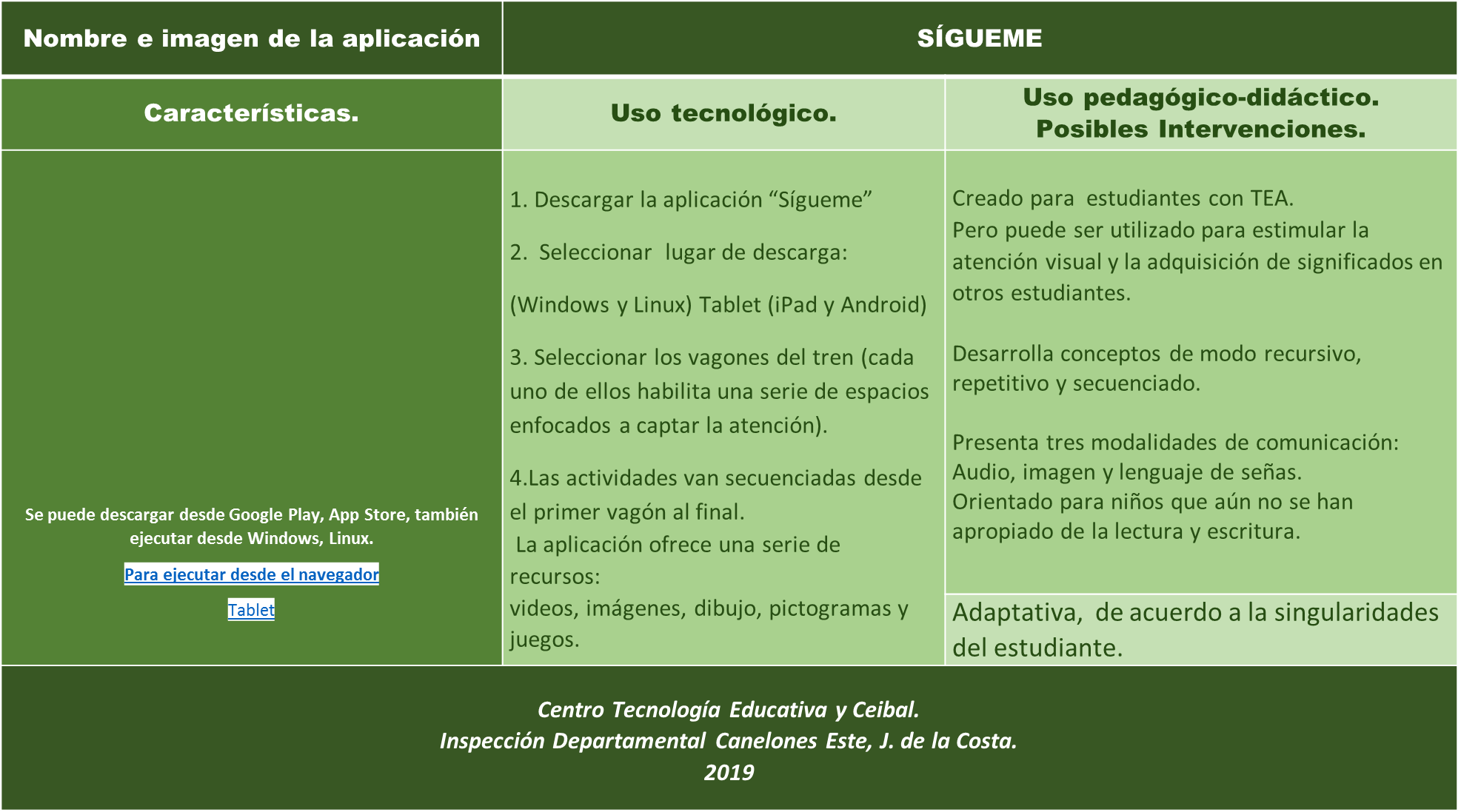 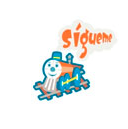 ‹#›
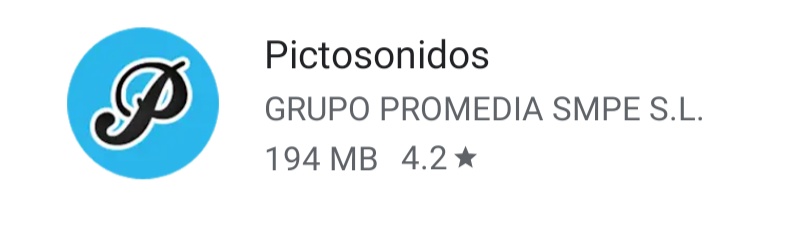 ‹#›
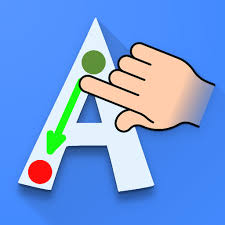 ‹#›
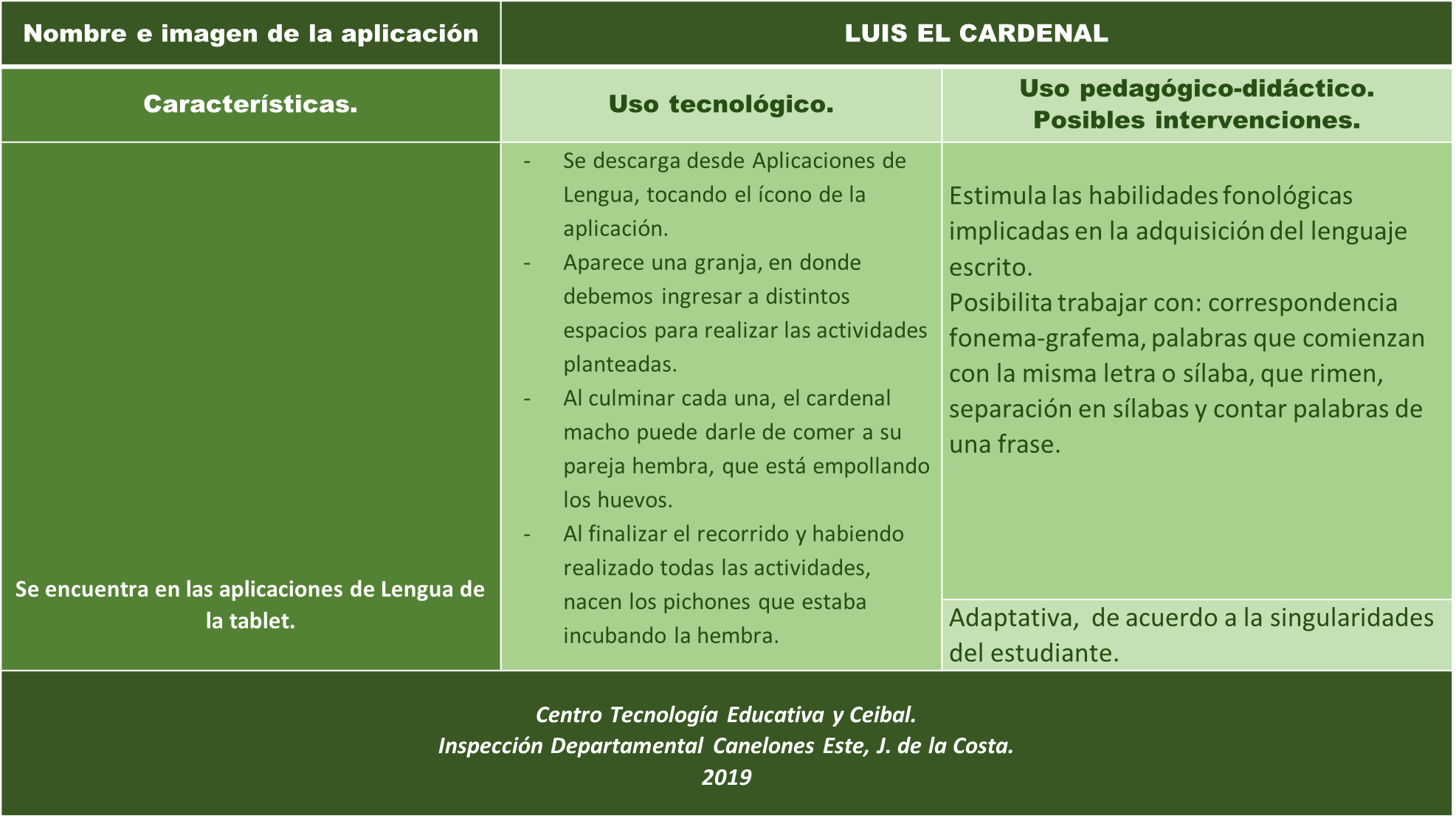 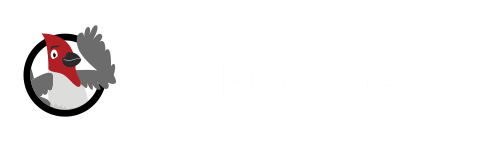 ‹#›
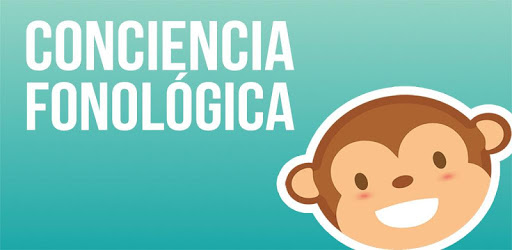 ‹#›
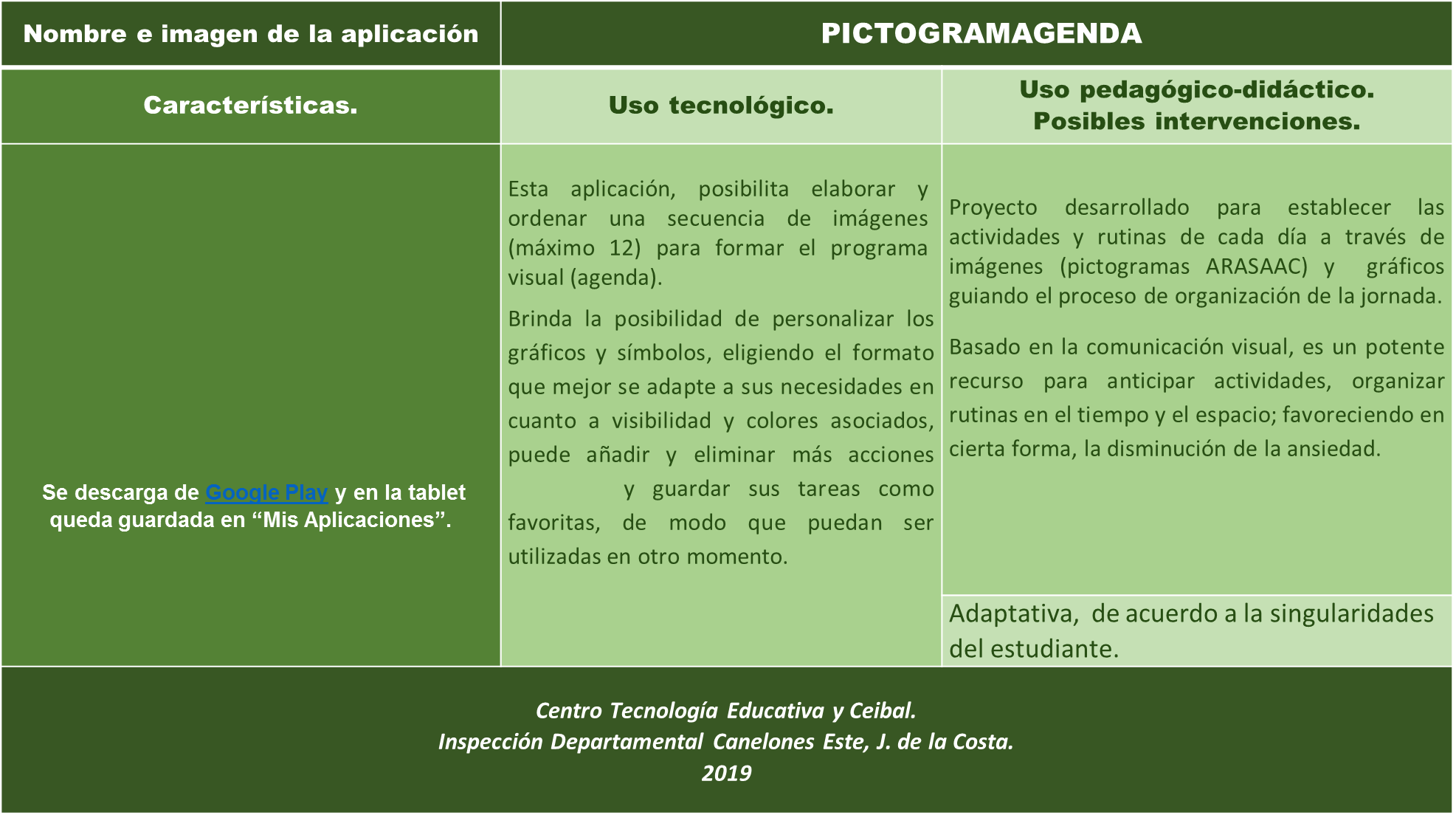 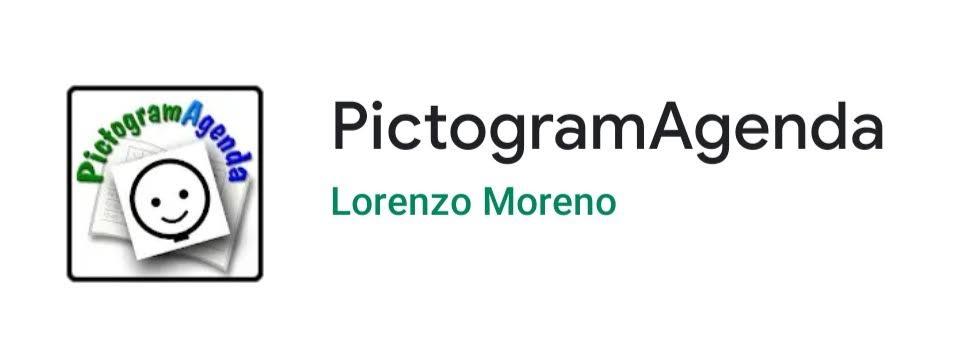 ‹#›
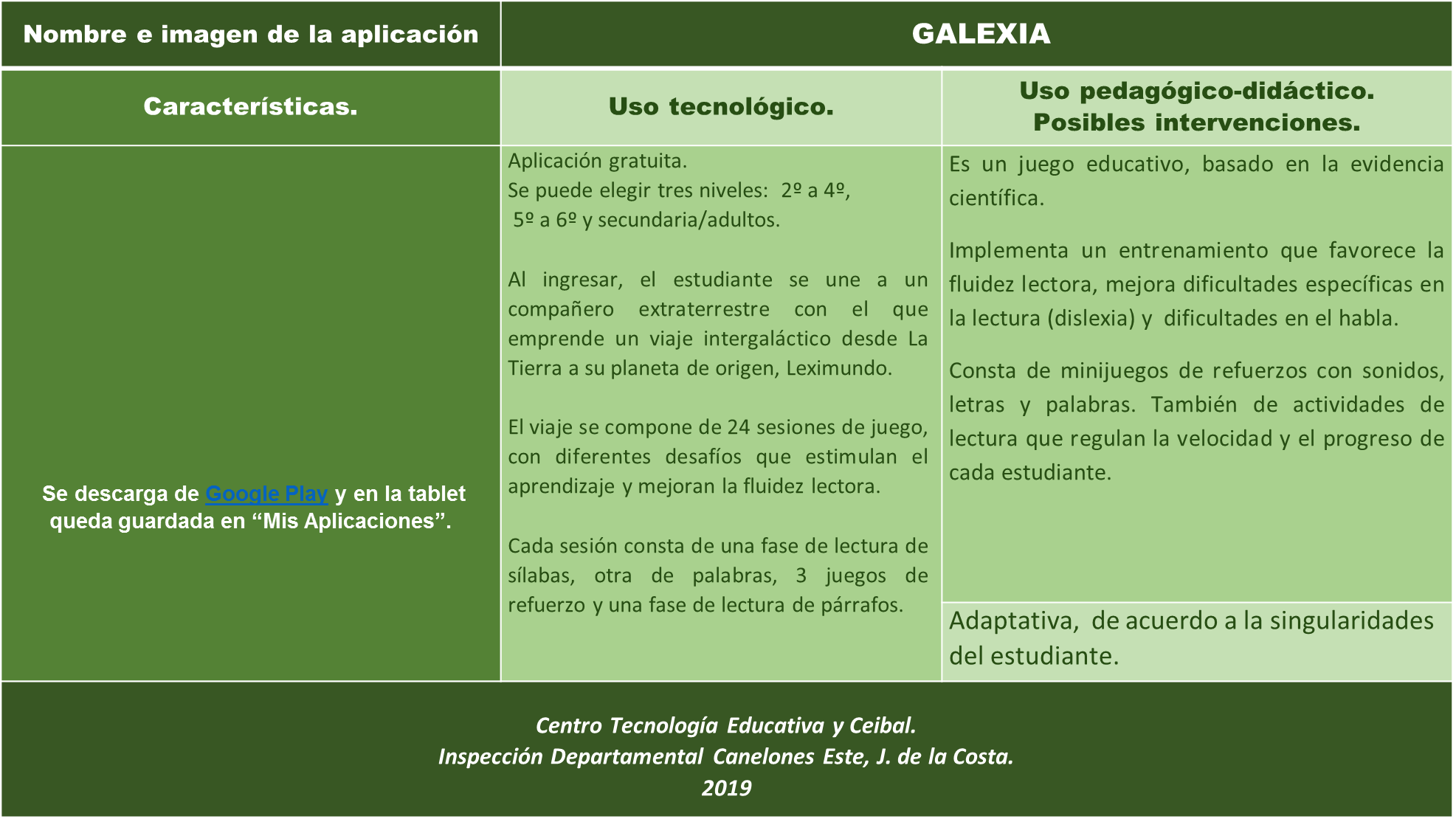 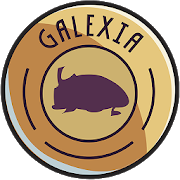 ‹#›
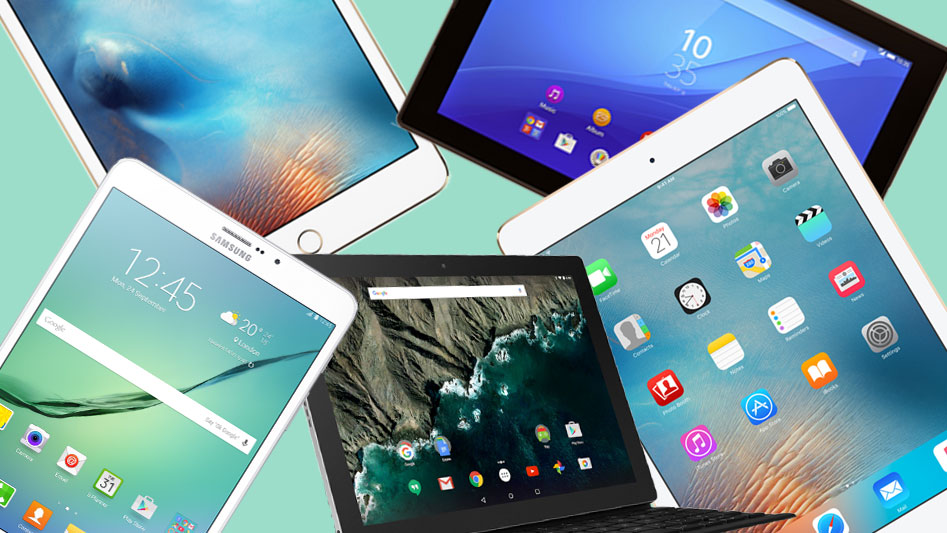 Estimulación cognitiva.
La estimulación cognitiva es un conjunto de estrategias, técnicas y actividades que pueden impulsar, desarrollar, mejorar y mantener las capacidades cognitivas (atención, memoria, concentración, lenguaje, cálculo y  razonamiento) y las habilidades  para mejorar los procesos básicos de aprendizaje. 
Para ampliar infomación, clic AQUÍ.
‹#›
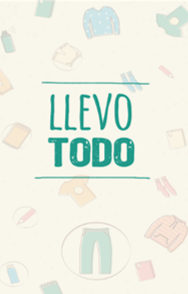 ‹#›
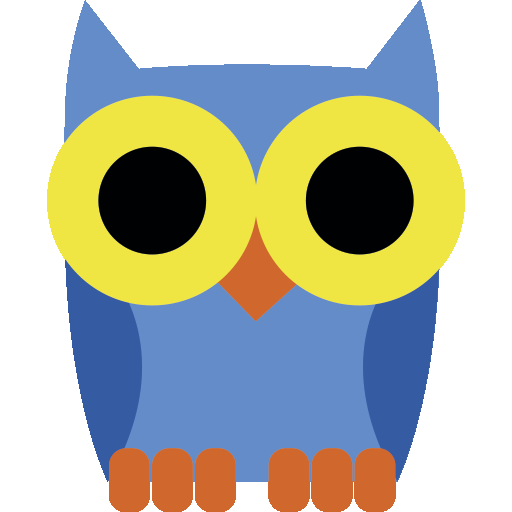 ‹#›
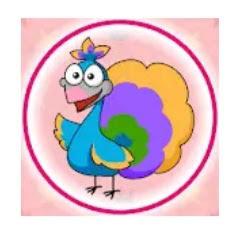 ‹#›
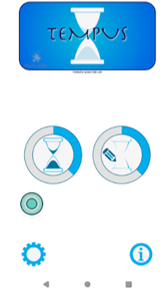 ‹#›
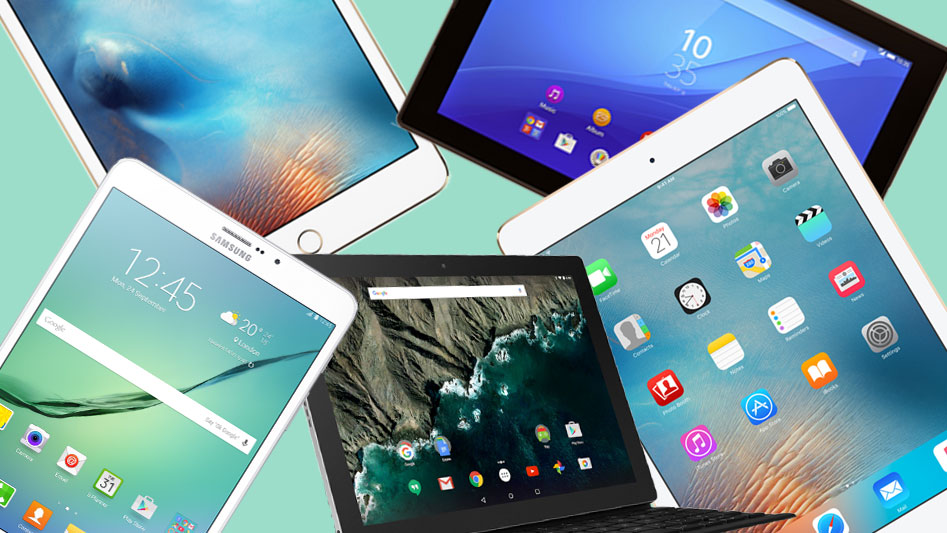 Rampas digitales.
Las rampas digitales, son recursos tecnológicos que permiten usar el mismo software a todas las personas, independientemente de si tienen o no una discapacidad.
 A su vez, estos recursos, tiene como propósito,  facilitar el uso de aplicaciones informáticas a los usuarios con discapacidad que, de otra manera, se verían obligados a utilizar sólo programas específicamente diseñados para ellos.

En caso de necesitar productos de apoyo o ayudas técnicas para interactuar con equipos (tablets y laptop), es interesante conocer: Rampas digitales de wikinclusión
Características:
Abren todo el software comercial a las personas con discapacidad y evitando la utilización de un software exclusivo.
Utilizables en los sistemas operativos windows y linux
Ofrecen que la computadora trabaje más lento adaptándose a las necesidades del usuario.
Permiten redundancia visual o auditiva de salida.
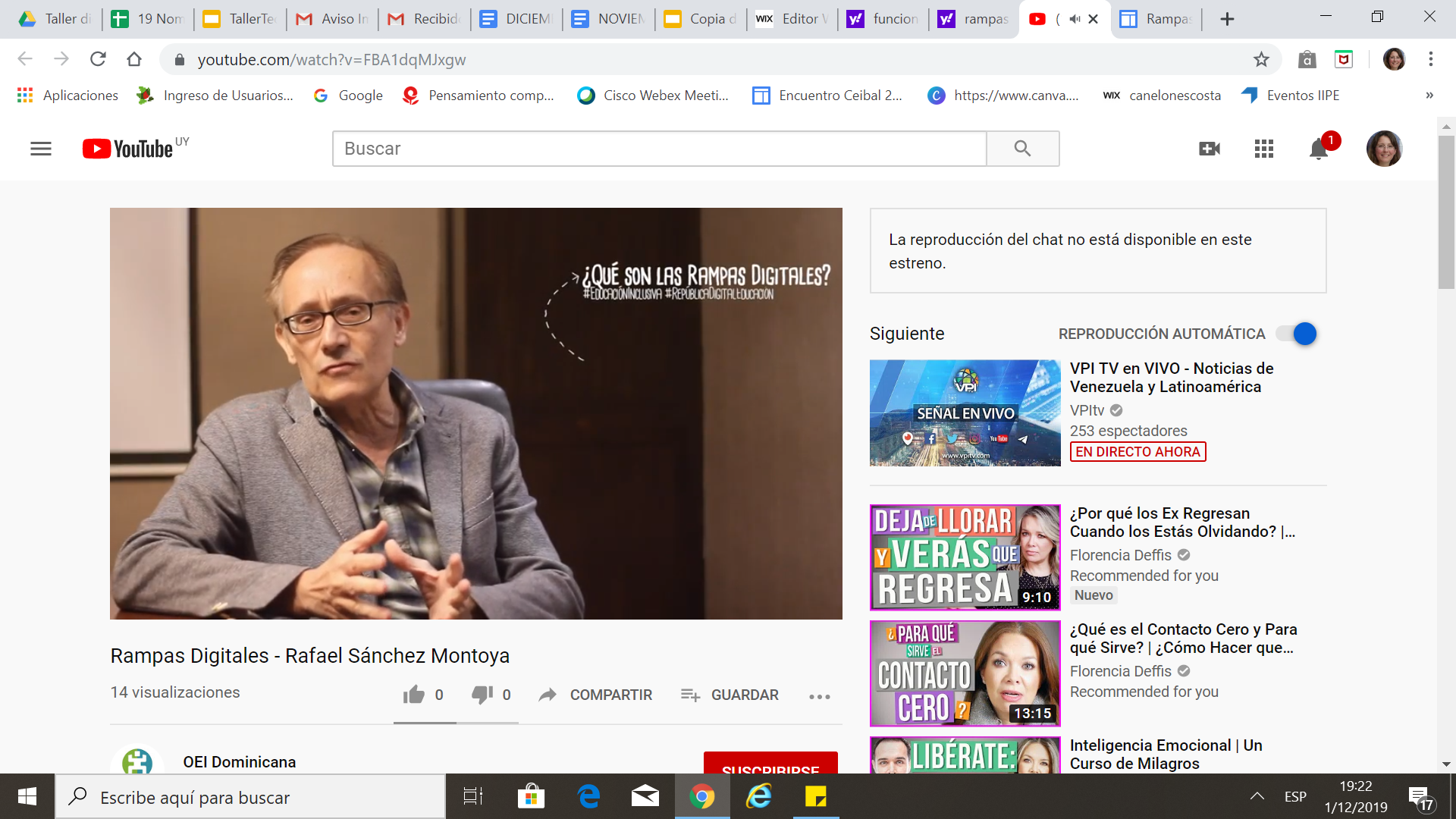 https://www.youtube.com/watch?v=FBA1dqMJxgw
Para saber más, clic AQUÍ
‹#›
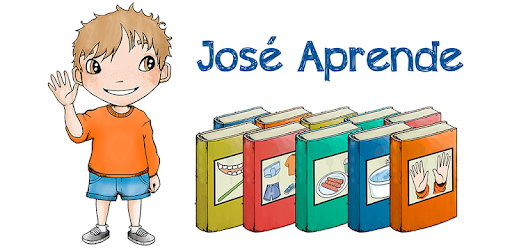 ‹#›
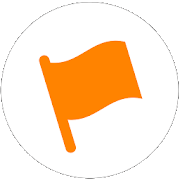 ‹#›
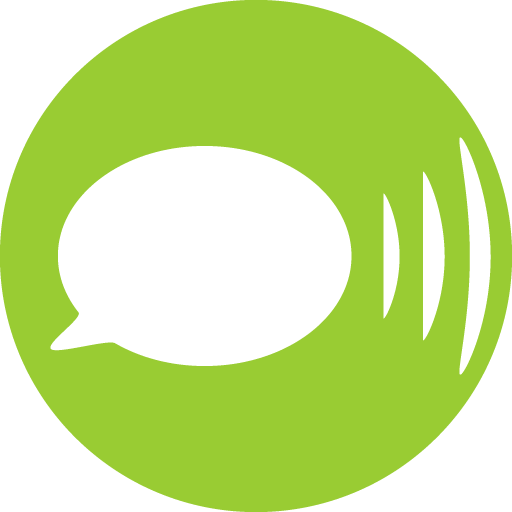 ‹#›
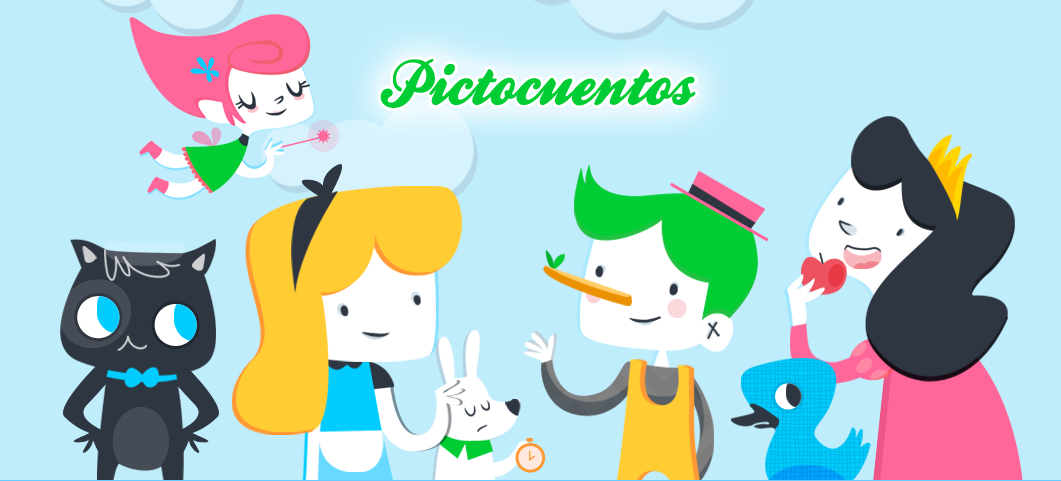 ‹#›
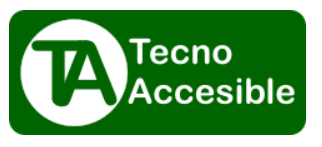 ‹#›
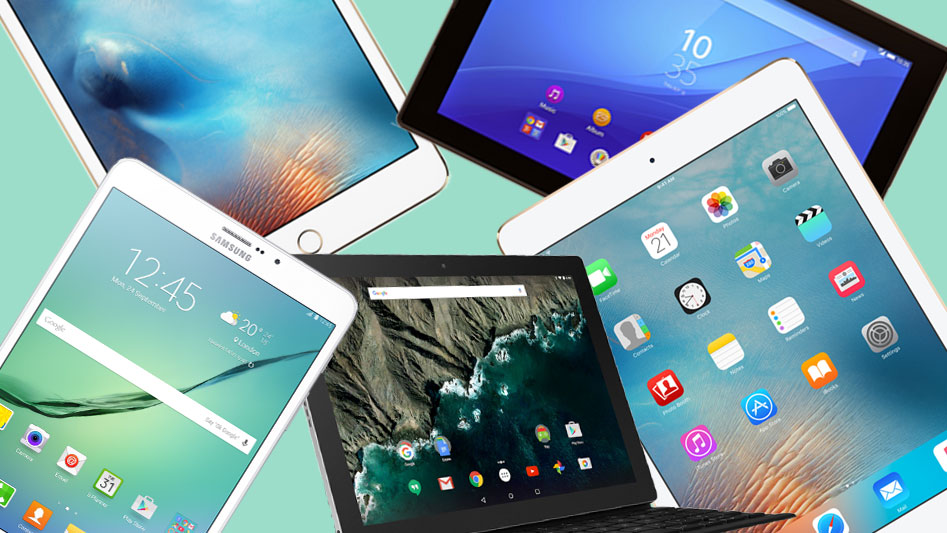 Sitios web con recursos múltiples.
Portales, sitios, espacios web, que brindan una amplia gama de  recursos educativos para basados en el juego donde la interacción favorece los aprendizajes. 

Esta es una muestra de recursos  tecnológicos, que a través de lo lúdico, la tecnología ayuda a vencer barreras en las distintas discapacidades.
‹#›
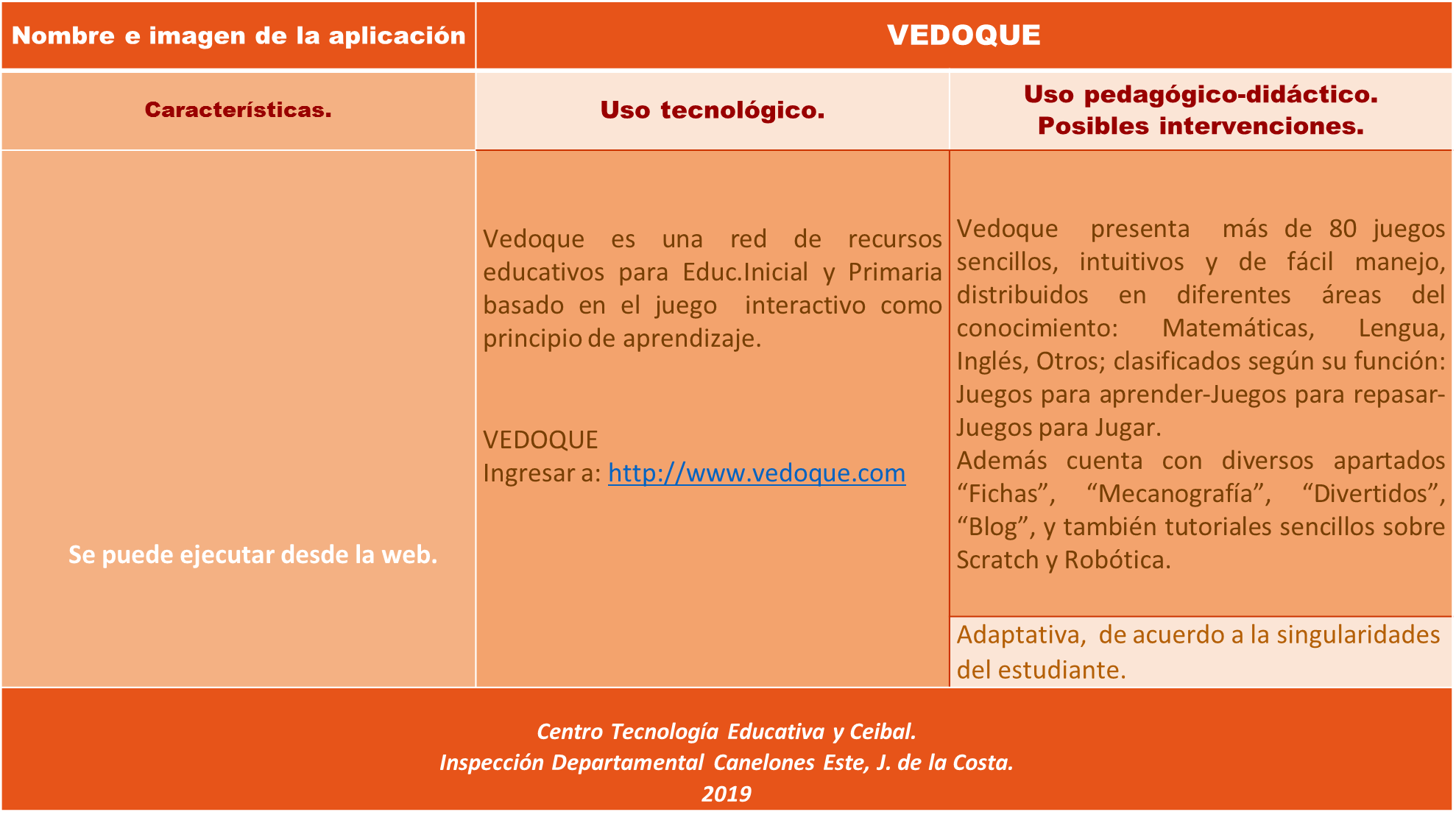 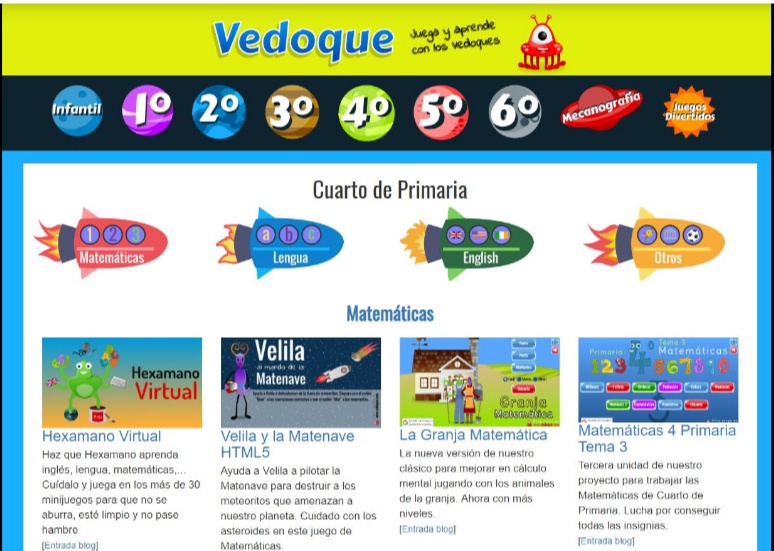 ‹#›
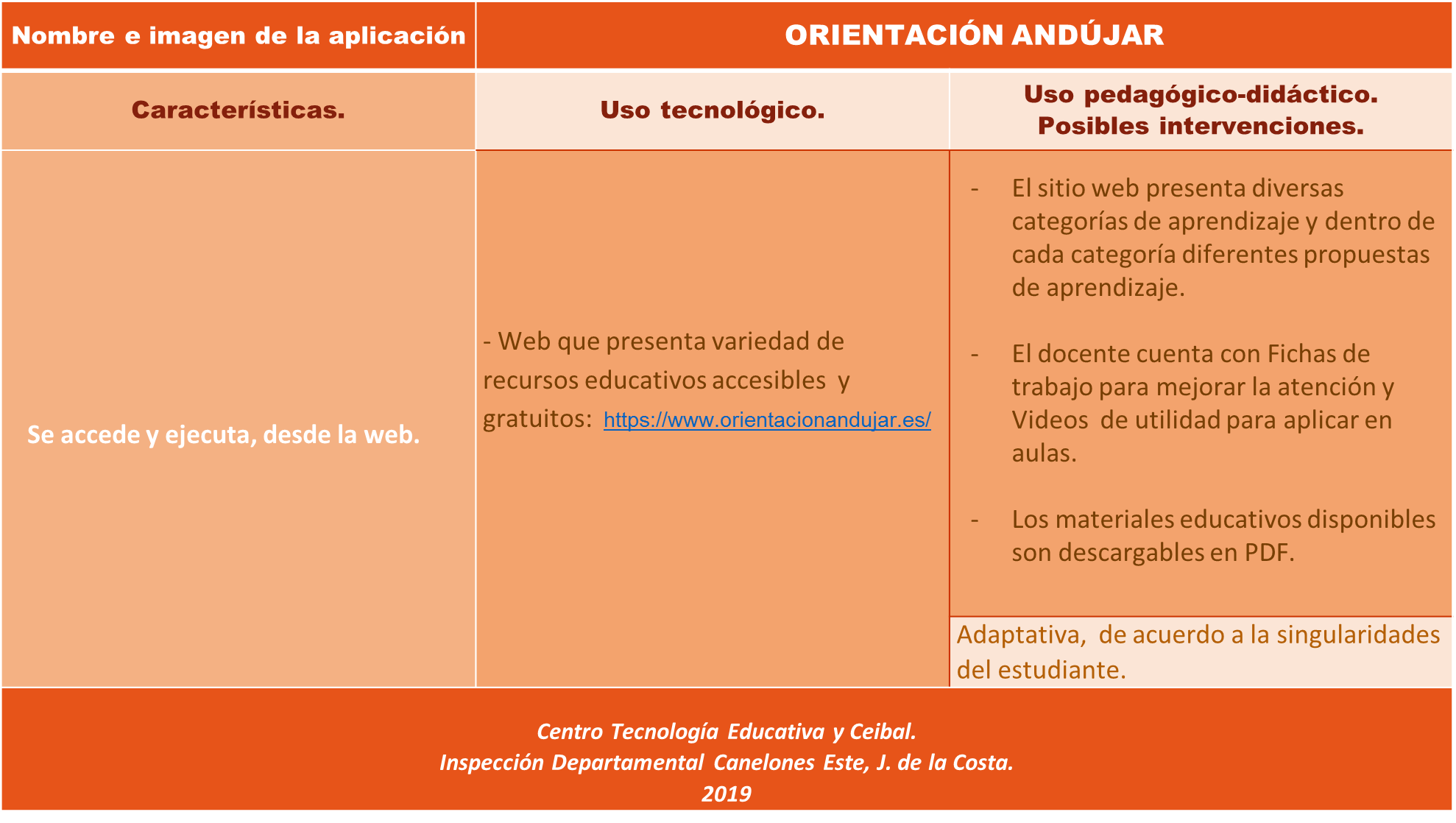 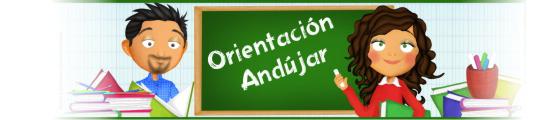 ‹#›
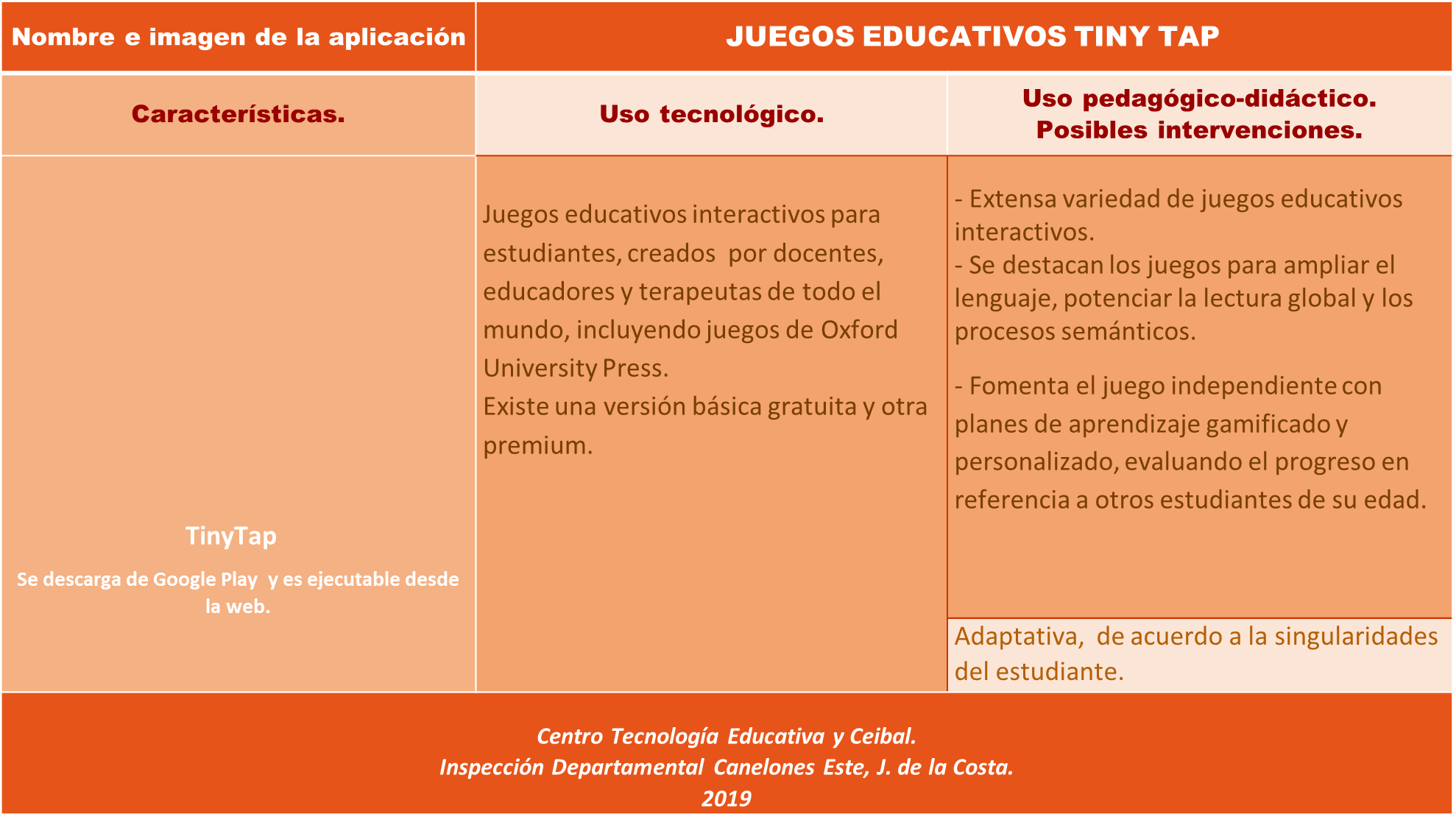 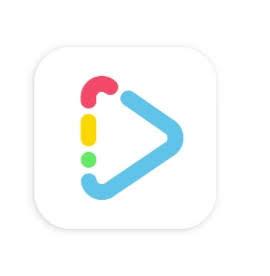 ‹#›
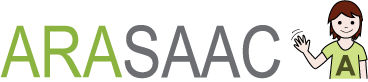 ‹#›
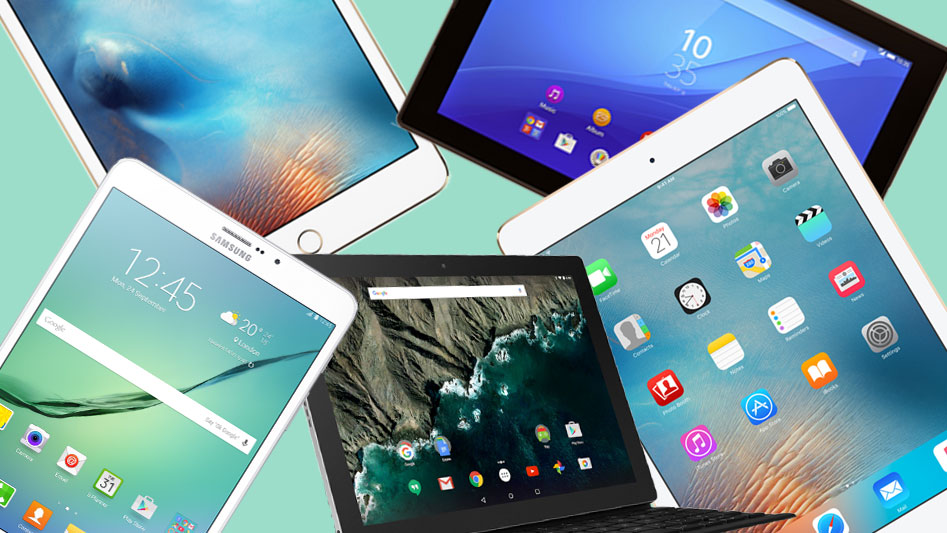 Discapacidad visual
Según Castellano (2011), es evidente que los alumnos ciegos o con baja visión tienen dificultades para interaccionar con los equipos ceibal pues no reciben las múltiples claves visuales que les proporciona la pantalla.
Para poder realizar adaptaciones personalizadas eficaces es conveniente conocer tres aspectos importantes del déficit visual del estudiante:
. Agudeza visual. Capacidad para percibir detalles con nitidez.
. Campo de visión. Todo aquello que abarca la vista con independencia de donde mire.
. Control óculo-motor. Si éste es deficiente, se presentan dificultades en la fijación, en los cambios de mirada de la pantalla al teclado, etc..
Para iniciar es importante que el estudiante se encuentre cómodo frente a la computadora en un ambiente amistoso que favorezca el desarrollo de canales primarios de aprendizaje: visuales, táctiles-cinestésicos y auditivos. Podemos comenzar guiando suavemente sus manos hasta los objetos con los que va a trabajar: teclado, ratón, pendrive, etc., nombrándole lo que toca e indicándole su función. De esta forma, le ayudamos a crear imágenes mentales coherentes y adecuadas a los objetos. Trabajar de forma conjunta las posibilidades auditivas y táctiles de estos periféricos mejora los resultados. (Castellano, 2011 p. 237-238) 
Catálogo de Apps para estudiantes de primaria y secundaria con baja visión para trabajar todas las   áreas: https://educacion.once.es/appdocumentos/catalogo-apps-android/download
‹#›
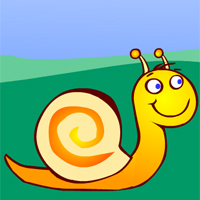 ‹#›
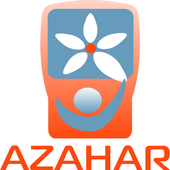 ‹#›
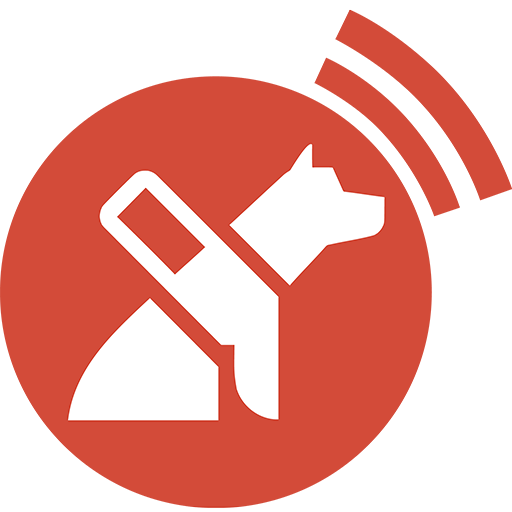 ‹#›
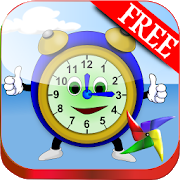 ‹#›
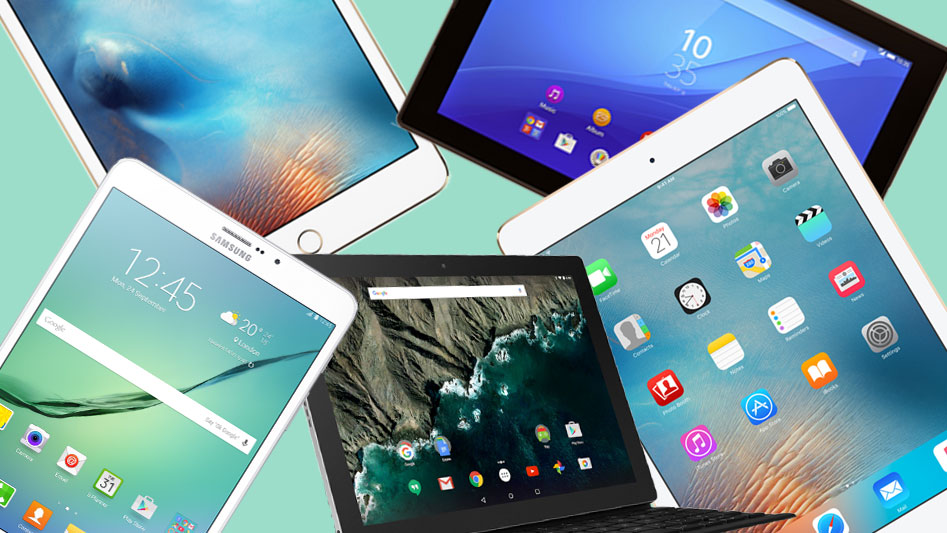 Abordaje de barreras auditivas.
Para estudiantes con discapacidad auditiva, se sugieren algunos recursos que permitan conocer y acercar  la Lengua de Señas, como la lengua primaria, utilizada no sólo para comunicarse sino también para acceder a la información y al conocimiento.
‹#›
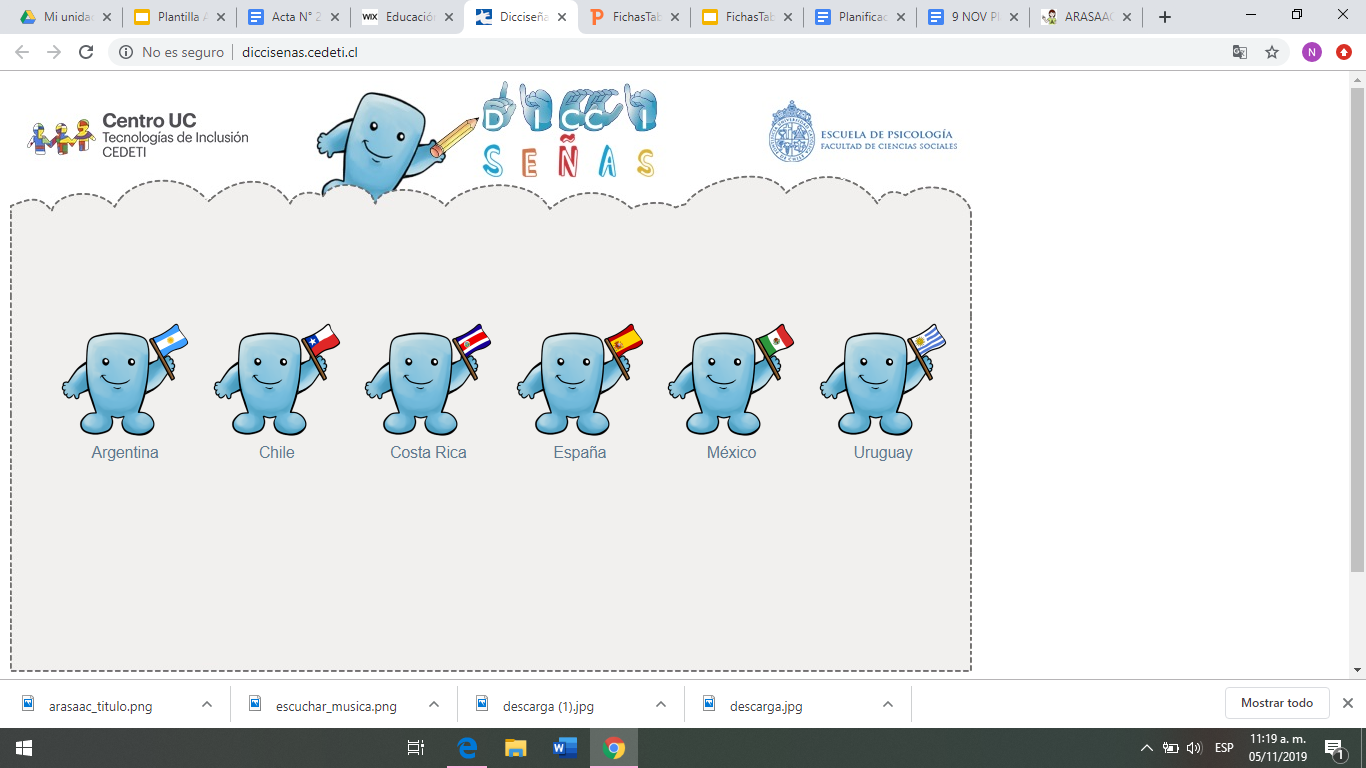 ‹#›
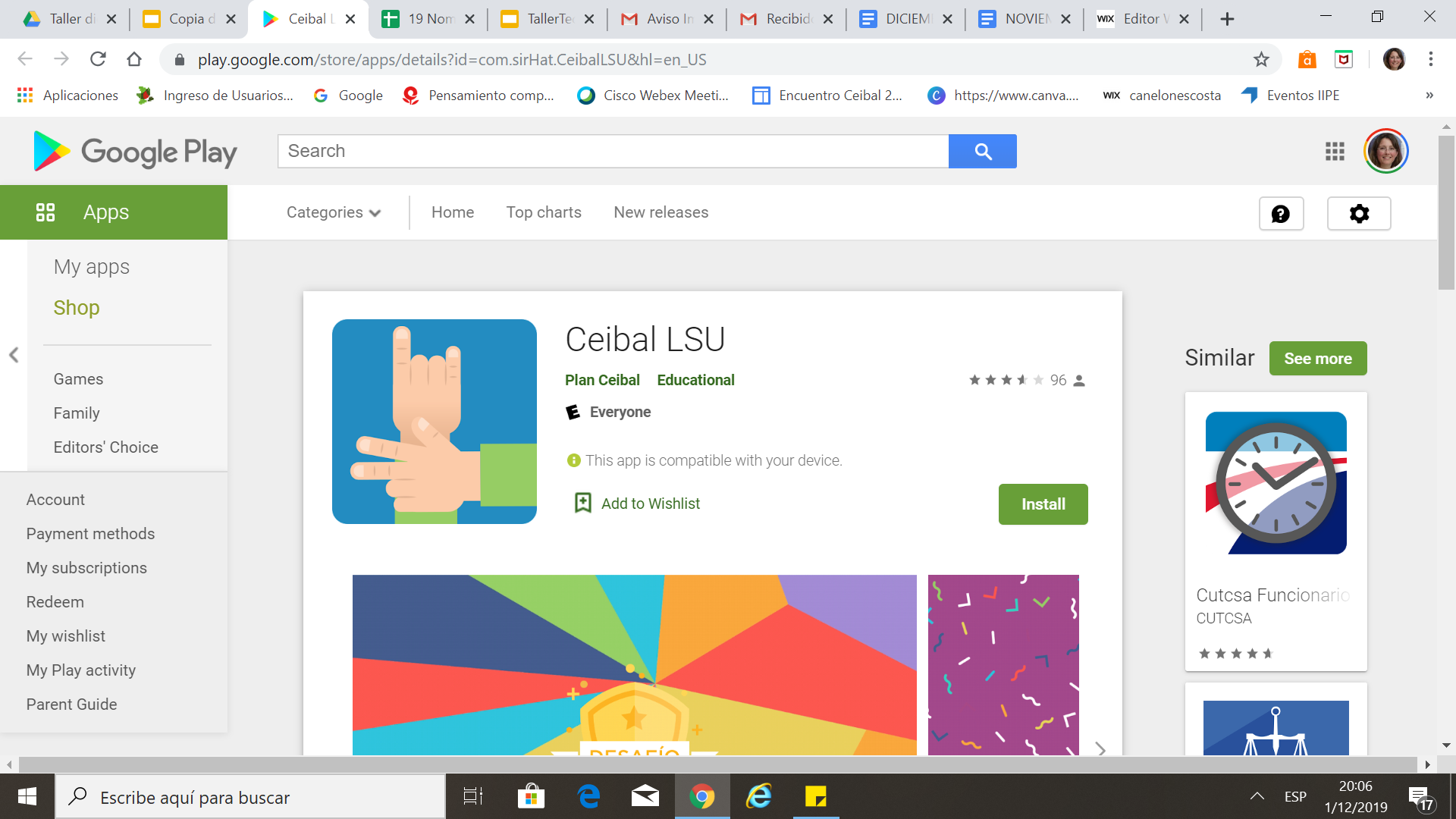 ‹#›
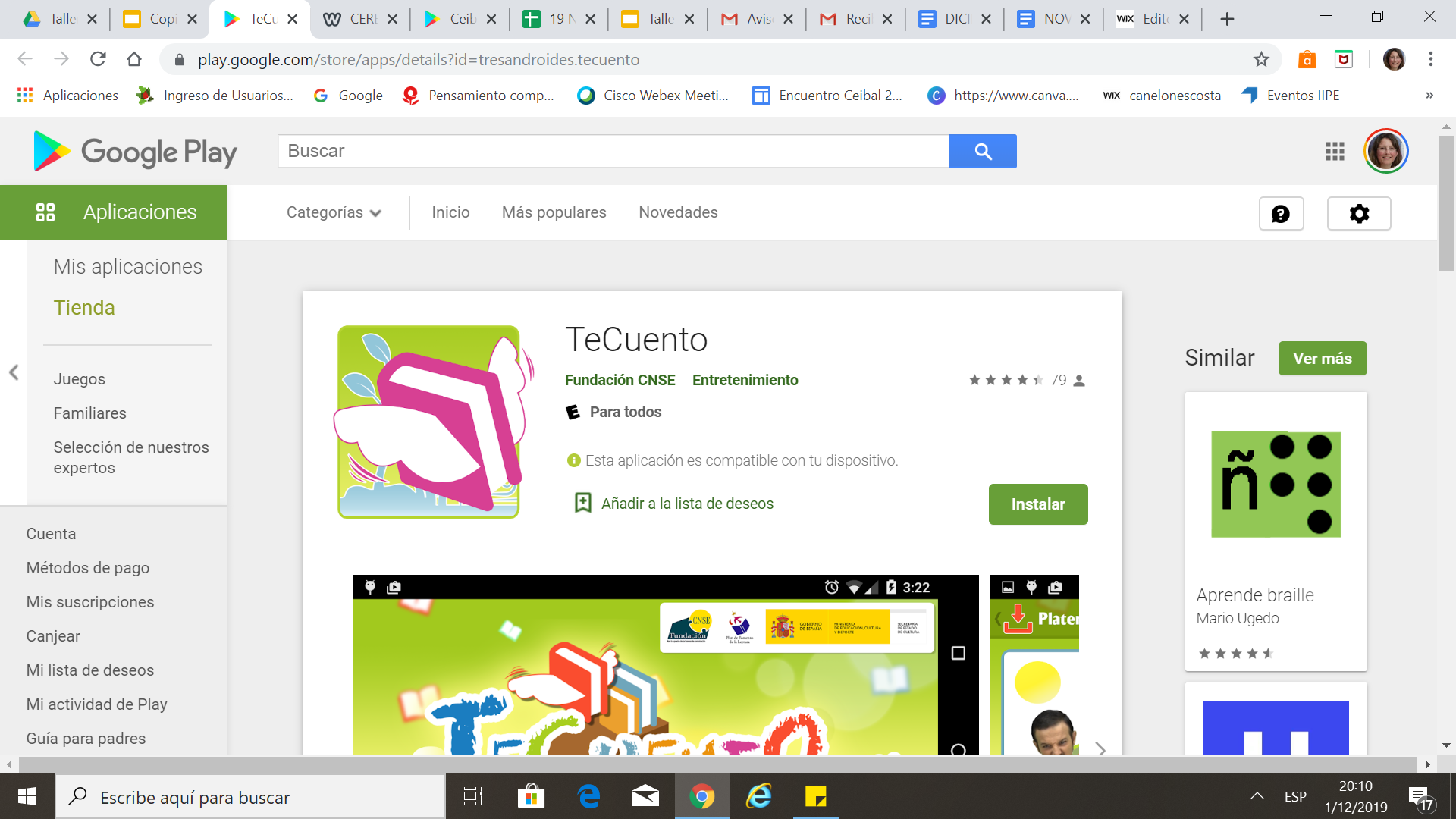 ‹#›
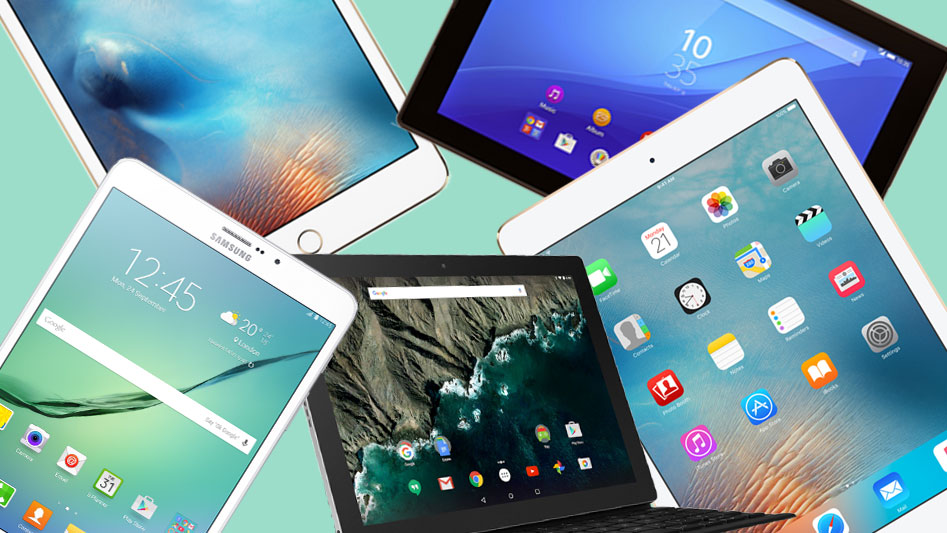 Otras herramientas para planificar posibles  intervenciones.
Explorar aplicaciones		Microproyectos		App de Ceibal

Screen Cast			Crear PDF editables	 	Video tutorial. PDF ESCAPE
‹#›
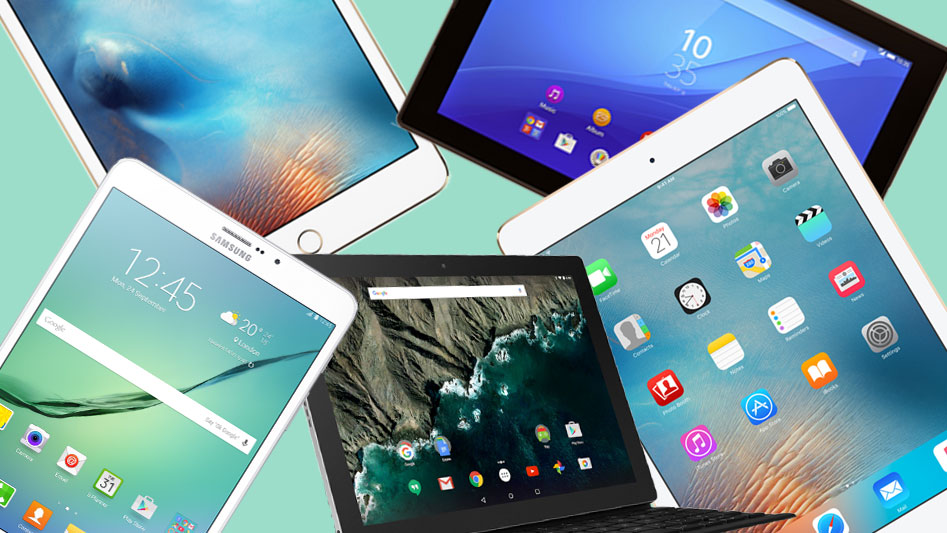 Otra organización temática de las fichas analizadas y algunos recursos más...
Agendas visuales:

-Pictoagenda (web).  
-Generador de horarios (web).
-Generador de calendarios (web).
Estructuración:
Tempus (Android)
Pictogramas y señales visuales para identificar espacios:
Arasaac     Arasaac
Secuenciación:
-Pictoagenda (web). 
-My game sequences (Android) 
Anticipación:
-Dictapicto (Android)
‹#›
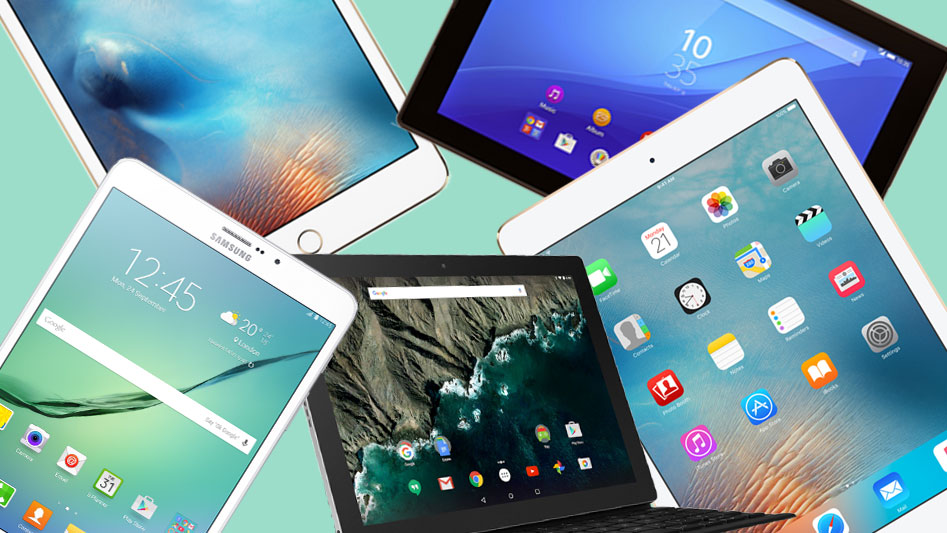 Otra organización temática de las fichas analizadas y algunos recursos más...
Habilidades emocionales, sociales y comunicativas:
Pictoemociones (web) 
Proyecto retrato (android) 
Proyecto emociones (android) 
Proyecto habilidades (android) 
Pictoeduca (web) 
Estados y emociones (web) 
Juegos Emociones (web)
Actividades de la vida diaria:
Llevo todo (Android) 
José Aprende (Android) 
Proyecto Villazul (web) 
Pictosonidos (web)
Reforzamiento:

Normas para niños (Android). 
Economía de fichas
‹#›
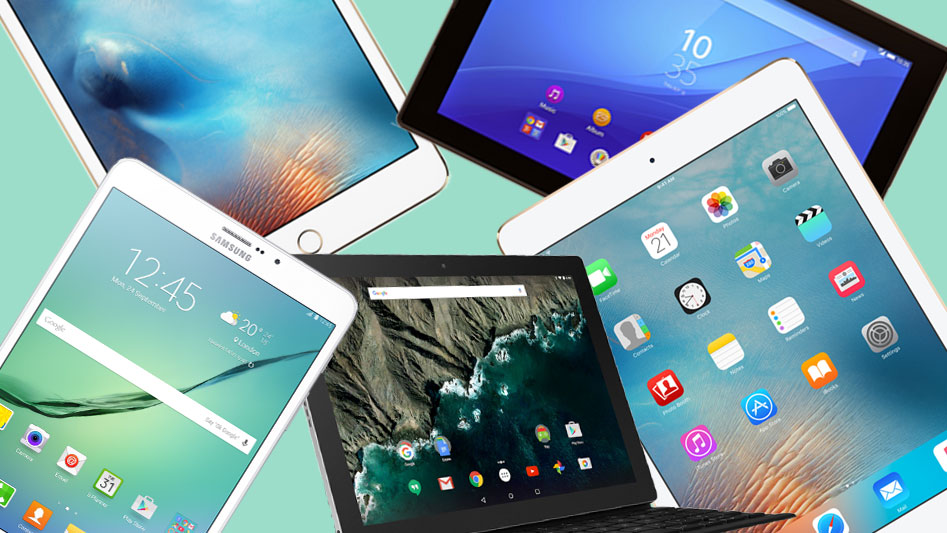 Referencias bibliográficas:
Ainscow, M. y Booth, T. (2015). Index For Inclusion.Edita OEI / FUHEM - Traducido y adaptado por: Gerardo Echeita, Yolanda Muñoz, Cecilia Simón y Marta Sandoval.
ANEP (2008) Programa de Educación Inicial y Primaria. Ed. Rosgal S.A. Montevideo - Uruguay. Disponible en: http://ceip.edu.uy/archivos/DestacadosCep/Programa_Escolar.pdf 
ANEP-CEIP (2015) Documento Base de Análisis Curricular. Disponible en: http://www.ceip.edu.uy/documentos/normativa/programaescolar/DocumentoFinalAnalisisCurricular_agosto2015.pd
ANEP-CEIP (2017) Orientaciones de políticas educativas del Consejo de Educación Inicial y Primaria. Quinquenio 2016-2020.Tradinco. S.A
Echeita, G. (2014). Video: Conversaciones con Gerardo Echeita “Cómo impulsar la inclusión en los centros educativos”
Fejerman, N; Grañana, N (2017). Neuropsicología infantil. Argentina. Paidós.
Google Play. Disponible en:  https://play.google.com/apps
Pastor, A. Coord. (2016). Diseño Universal para el aprendizaje: educación para todos y prácticas de enseñanza inclusivas.  Madrid.  Ediciones Morata SL.
UNESCO, Creática, Ceibal. Castellano, R. Montoya, R. (2011). Laptop, andamiaje para la Educación Especial. Guía práctica. Computadoras móviles en el currículo. Montevideo
Yadarola, M. E. (2016) – Educación inclusiva como parte de un proyecto inclusivo de vida. IV Congreso Iberoamericano sobre el síndrome de Down. Salamanca. Disponible en: http://cddown-inico.usal.es/docs/116.pdf

Webgrafía:
Portal Uruguay Educa. DCTEC. Inspección Dptal. Canelones Este. CTEC (2017) . Revistablet 2, disponible en: https://www.yumpu.com/es/document/read/62708404/fichas-tablet-costa-2017-1 
https://www.bitbrain.com/es/blog/que-es-estimulacion-cognitiva
http://editorialdismes.com/la-importancia-de-la-estimulacion-cognitiva-en-ninos/
https://sites.google.com/site/ticvivilinale/tics/rampas-digitales
Imagen extraída de:  http://cdn.mos.cms.futurecdn.net/a7a510c5aee997b46a4af034a3e1b129-970-80.jpg 

Aportes del curso “Tecnologías para la Accesibilidad e Inclusión. Edición 2018.  CREÁTICA- CEIP-IFS-DTEC- CEIBAL.
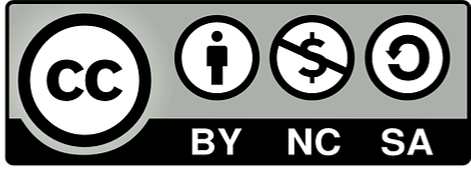 ‹#›
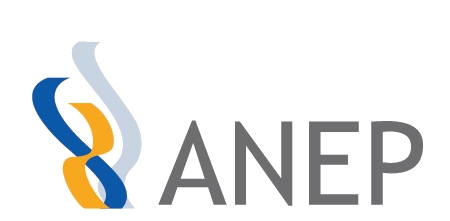 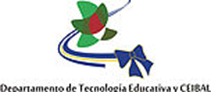 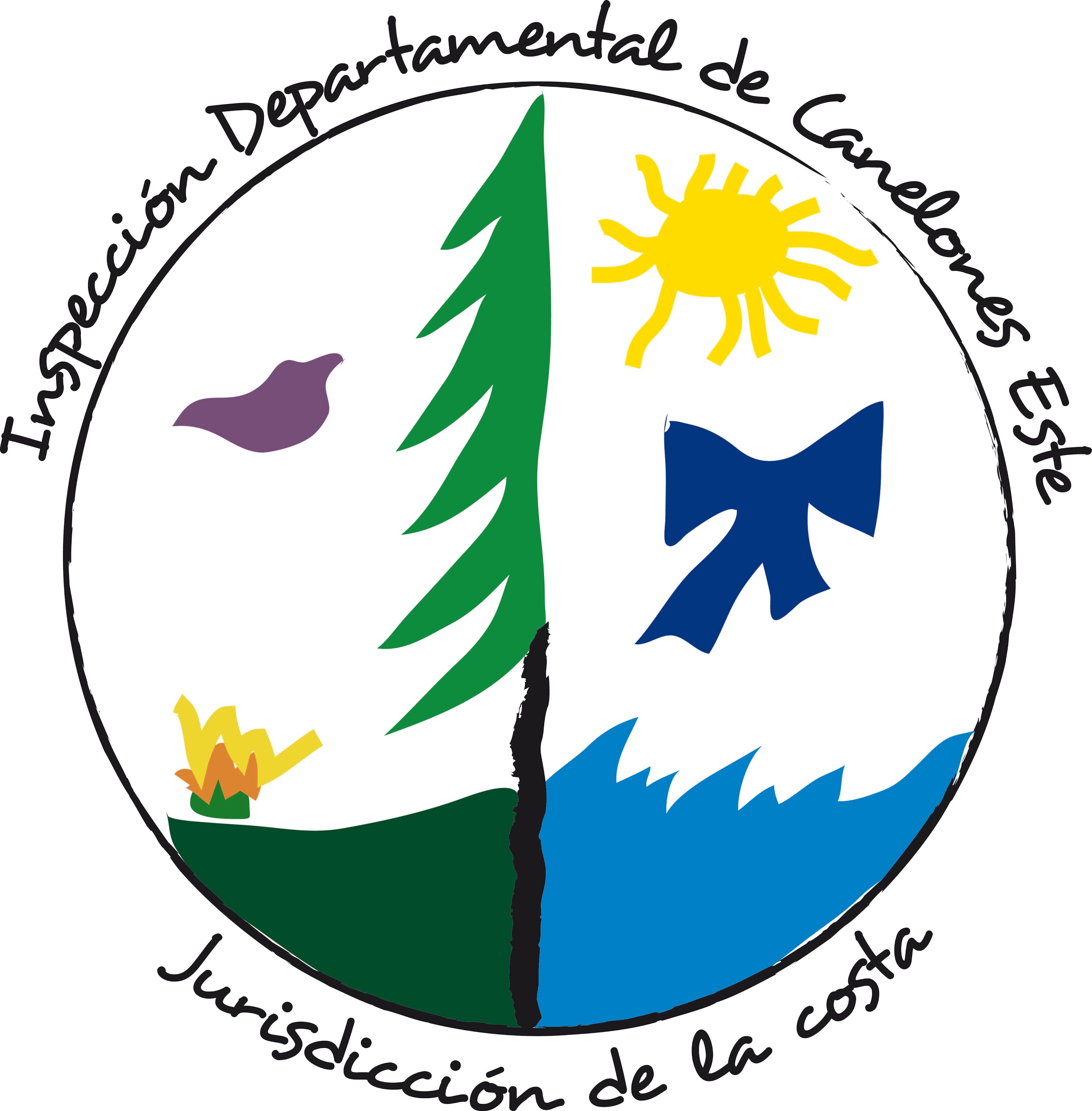 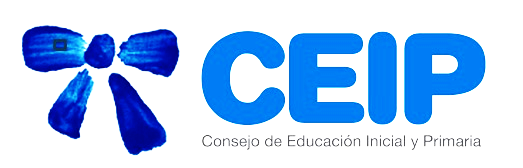 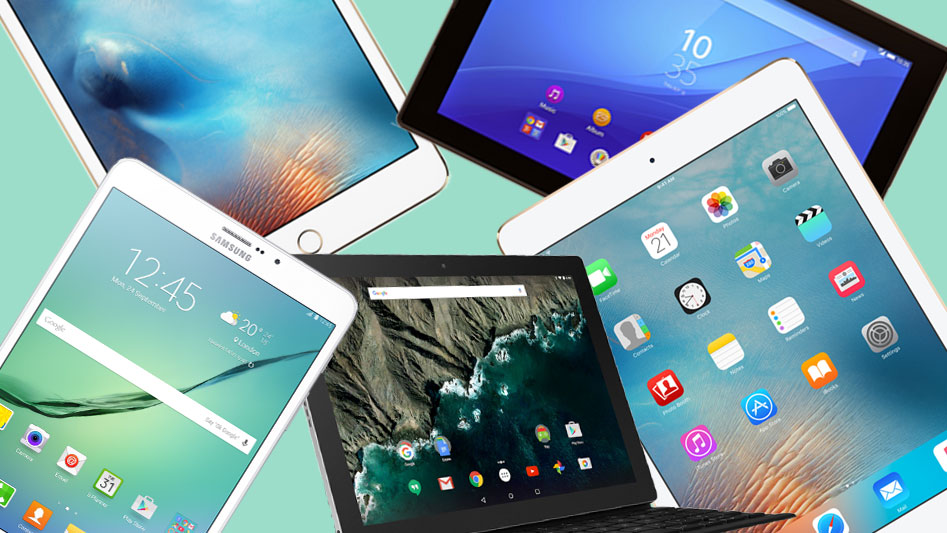 Créditos.
Inspectora Departamental
Maestra Elsa Irigoyen

Inspectoras Referentes Ceibal
Maestra Carmen Ochando
Maestra Lourdes González

Inspectora Regional de Ed. Especial
Maestra Carmen Seveso

Directora del Centro  de Tecnología Educativa y Ceibal
Maestra Sylvia González Acuña

Maestras Dinamizadoras
Hiliana Barro
Claudia Baudry
Andrea Jardim

Maestras de Apoyo Ceibal
Viviana Corujo
Adriana Fernández
Alejandra Boné
Romina Martínez
Natalia Franco
Luz Álvez
Por el curso Creática-Ceibal-CEIP:

Directora de la Escuela Nº 303
Maestra Vanesa Pérez

Maestra de Apoyo. Escuela Nº 263
Natalia La Cava

Maestra de Apoyo. Escuela Nº 230
Lucía Pérez
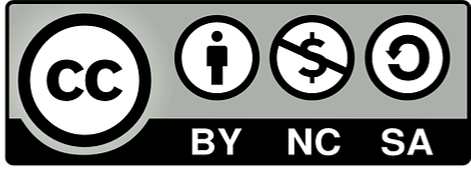 ‹#›